Đạo đức 2
Chủ đề: Bảo quản đồ dùng cá nhân và gia đình
Bài 9: Bảo quản đồ dùng gia đình
Ấn để đến trang sách
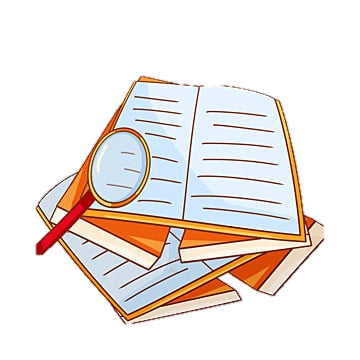 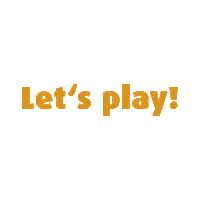 AI ĐOÁN ĐƯỢC NHIỀU HƠN
Cả lớp thành 2 nhóm, mỗi nhóm sử dụng 1 bảng nhóm.
Các nhóm ghi tên đồ dùng gia đình, trong 3 phút, nhóm nào kể được nhiều hơn, nhóm đó chiến thắng.
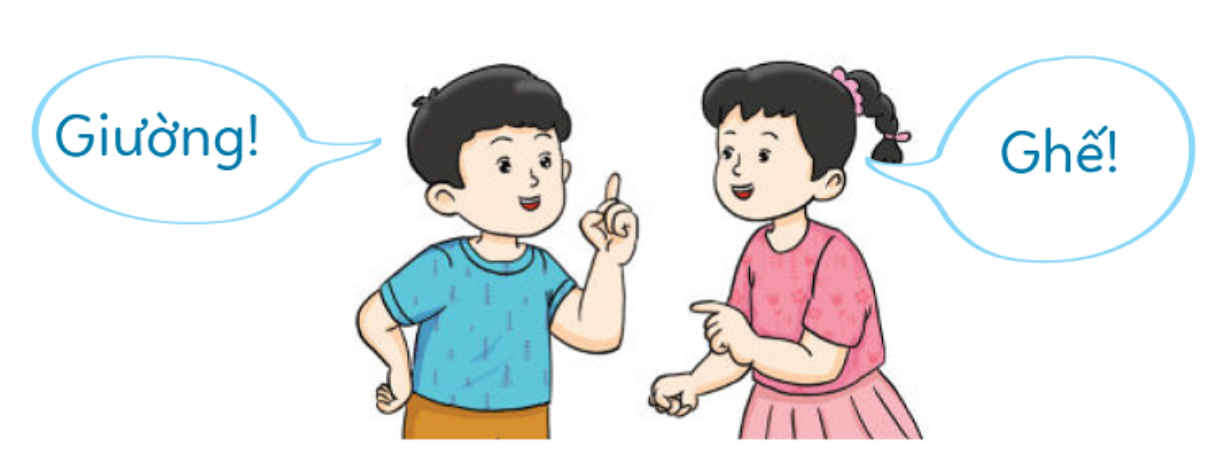 Ấn để đến trang sách
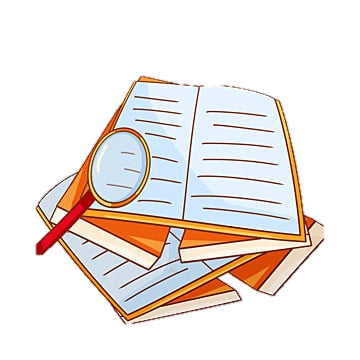 Tìm hiểu các đồ dùng gia đình
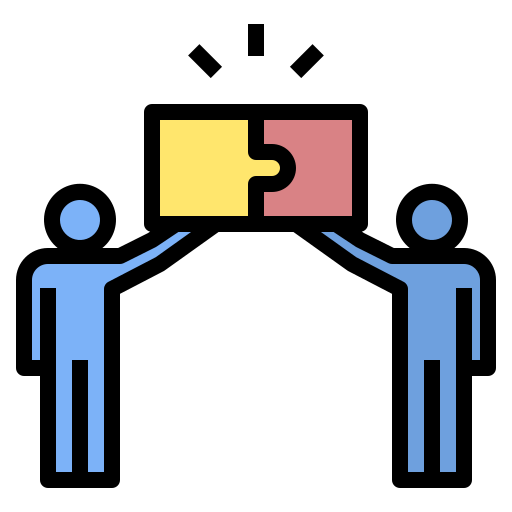 1
Quan sát tranh và trả lời các câu hỏi sau:
Có những đồ dùng gia đình nào trong căn phòng?
Các đồ dùng đó được bảo quản như thế nào?
HOẠT ĐỘNG
THEO CẶP
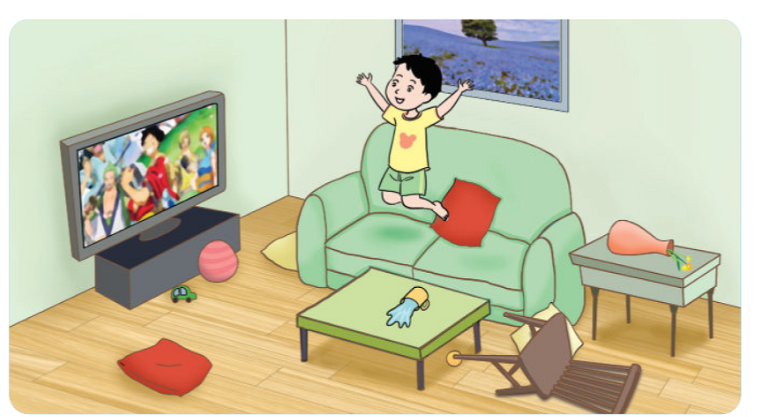 1
1
Tìm hiểu các đồ dùng gia đình
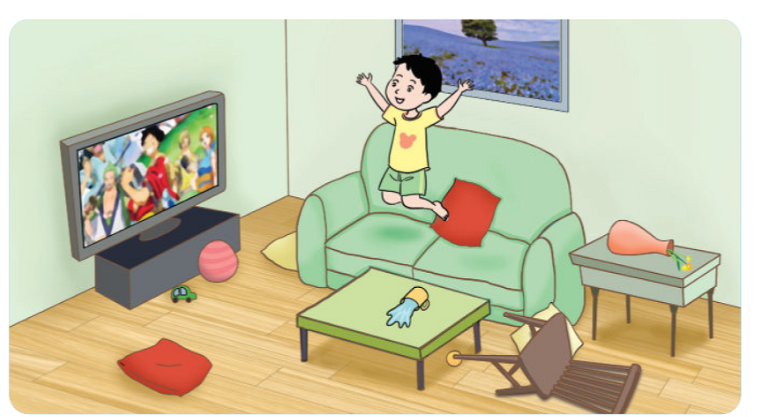 Bình hoa
Đồ chơi
Ly nước
Sofa
Bàn
Bàn
Tranh treo tường
Gối
TIVI
Gối
Ghế
1
Tìm hiểu các đồ dùng gia đình
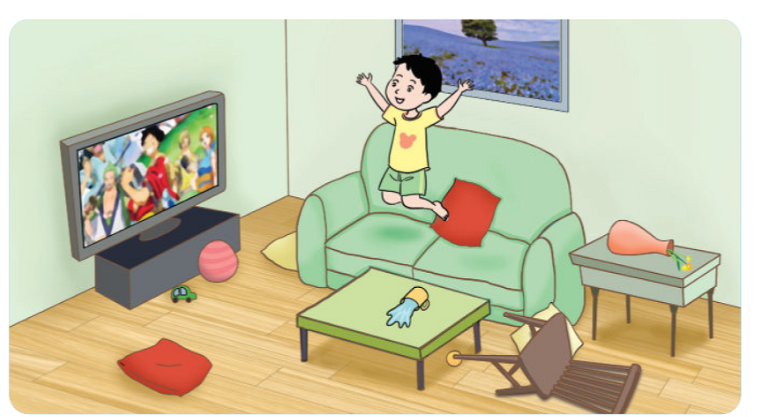 Tivi được để lên kệ, còn những đồ dùng khác không được bảo quản, bị đổ bị vứt xuống sàn nhà.
2
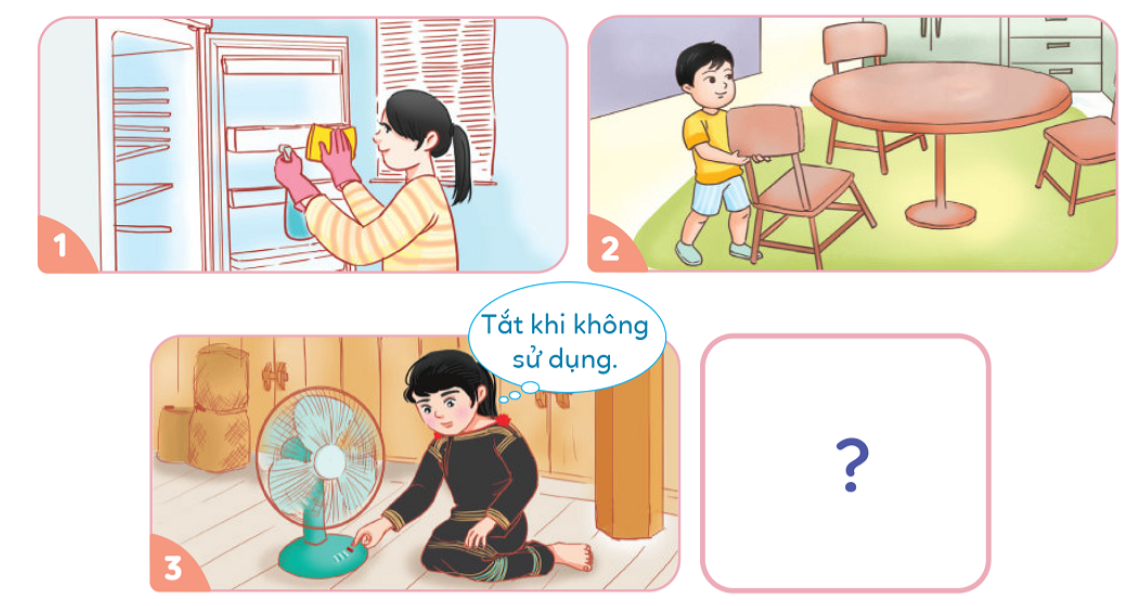 Bảo quản đồ dùng gia đình
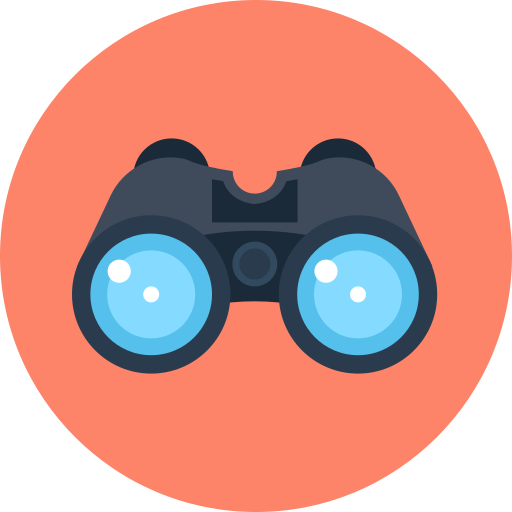 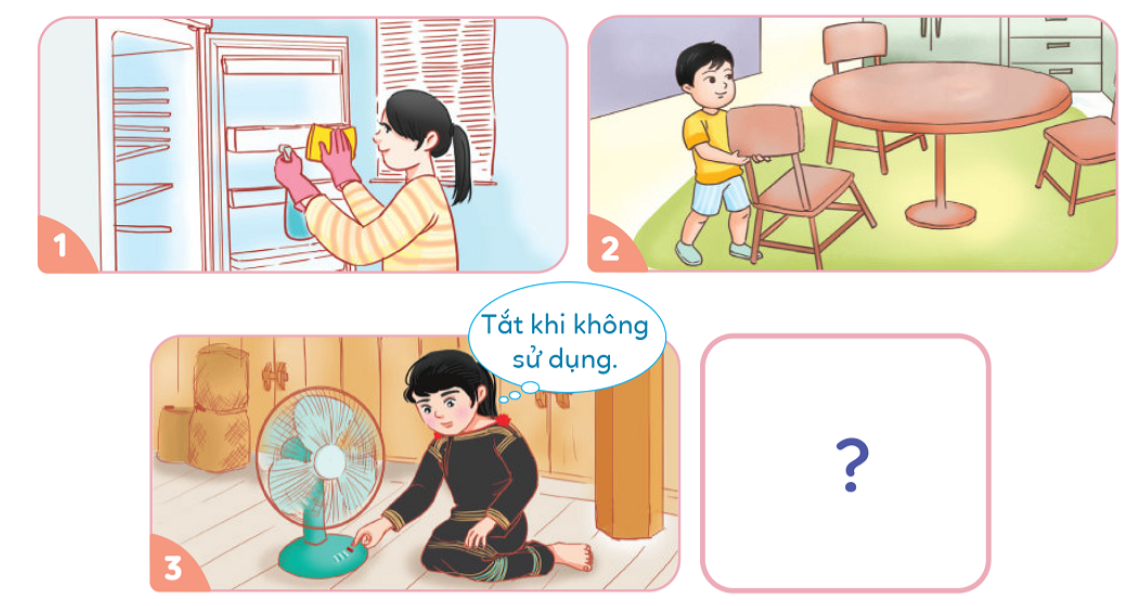 HOẠT ĐỘNG NHÓM
Thời gian: 3 phút
Theo dõi các tranh bên và cho biết:
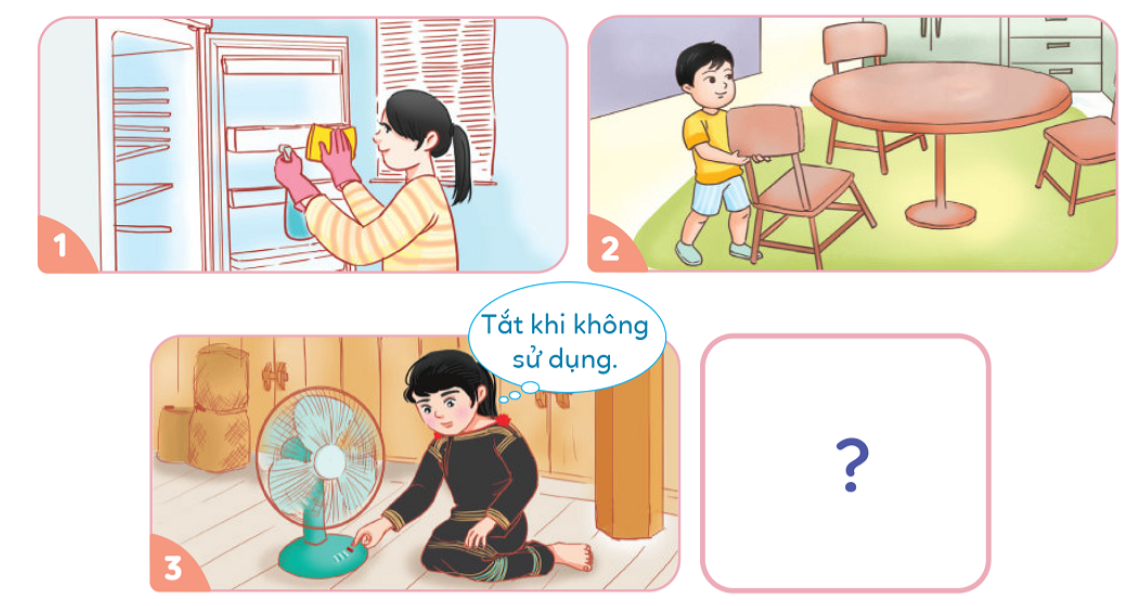 Các bạn trong tranh đã làm gì để bảo quản đồ dùng gia đình?
Em hãy kể thêm những việc cần làm để bảo quản đồ dùng gia đình?
2
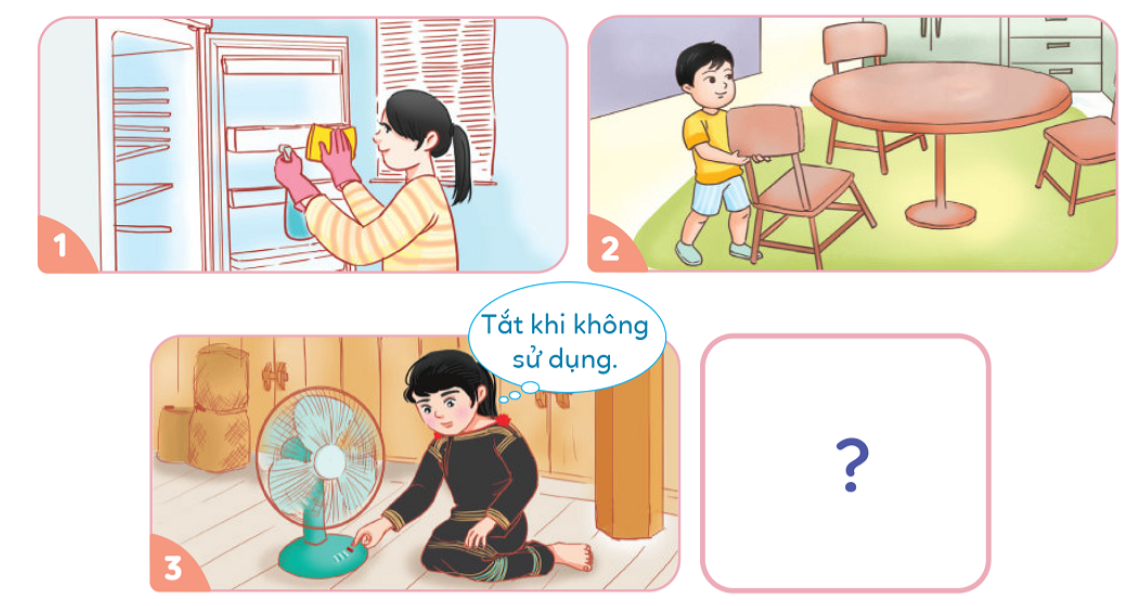 Bảo quản đồ dùng gia đình
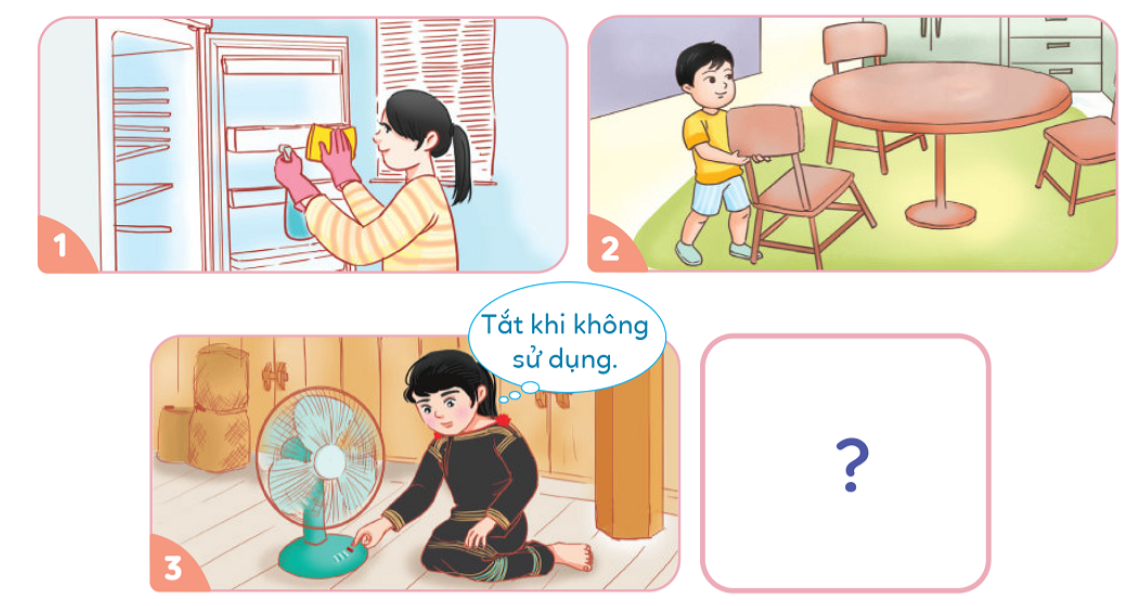 Lau chùi tủ lạnh
Sắp xếp bàn ghế gọn gàng
Tắt quạt khi không sử dụng
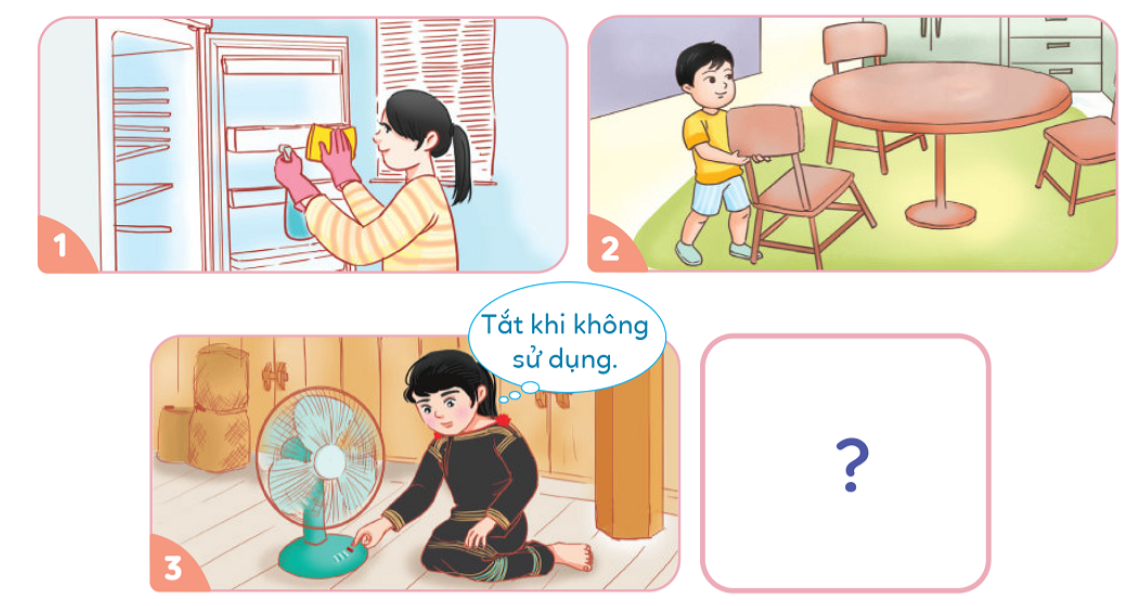 2
Bảo quản đồ dùng gia đình
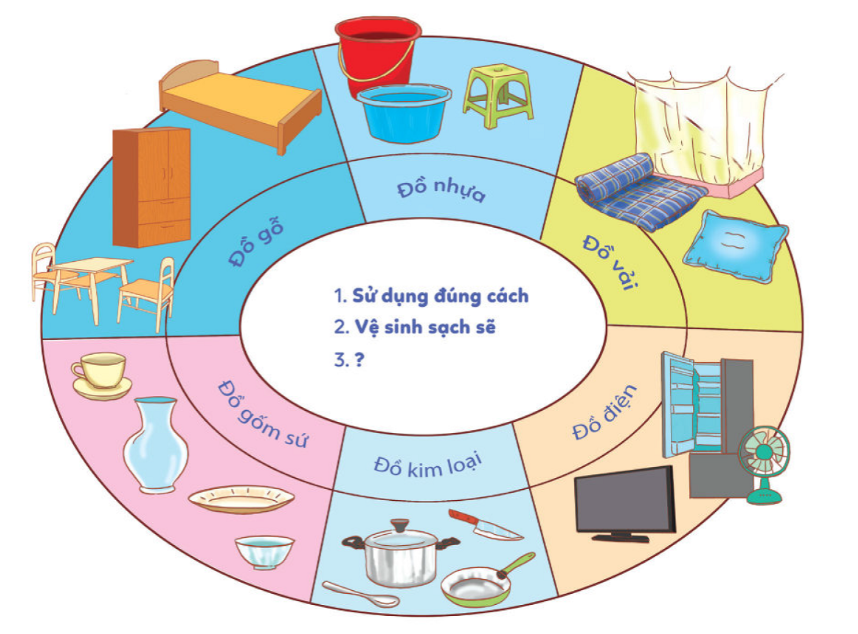 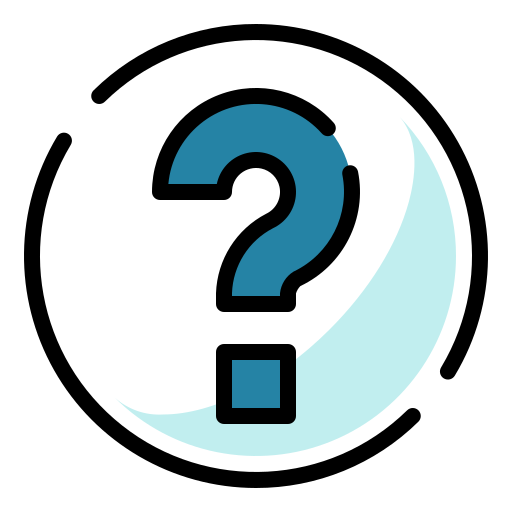 HOẠT ĐỘNG THEO CẶP
Thời gian: 3 phút
Hãy tìm ra những cách để bảo quản đồ gỗ, đồ nhựa, đồ vải, đồ kim loại, đồ gốm sứ, đồ điện trong gia đình.
2
Bảo quản đồ dùng gia đình
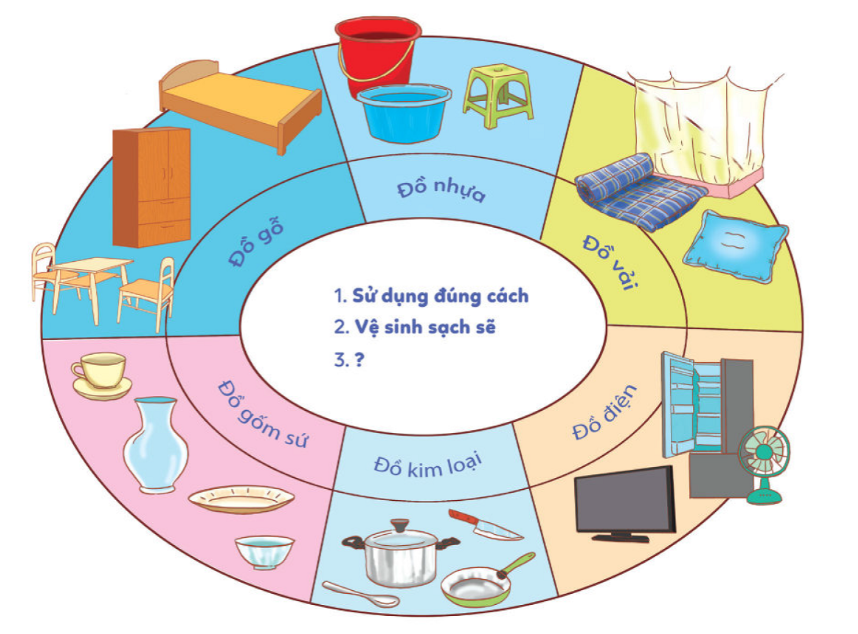 Lau thường xuyên, tránh để những nơi ẩm thấp
Để vào tủ kính, hoặc trên giá, rửa sạch lau bằng khăn khô để được bảo quản tốt hơn
2
Bảo quản đồ dùng gia đình
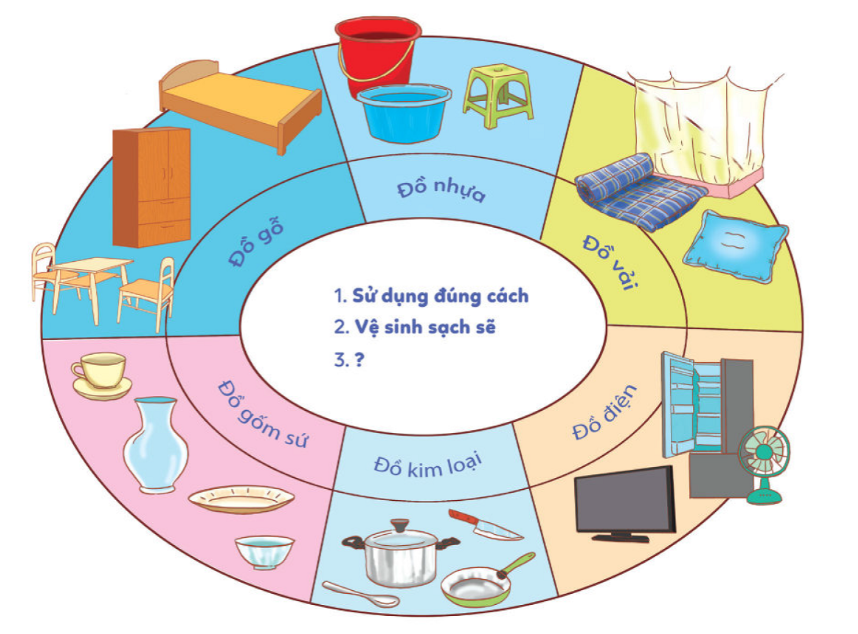 Tiết kiệm bật tắt thường xuyên khi không sử dụng, dọn vệ sinh thường xuyên.
Phân loại những đồ vải để bảo quản. 
Khi không sử dụng: bọc đồ lại, treo trên móc  cẩn thận để vải và quần áo được phẳng.
2
Bảo quản đồ dùng gia đình
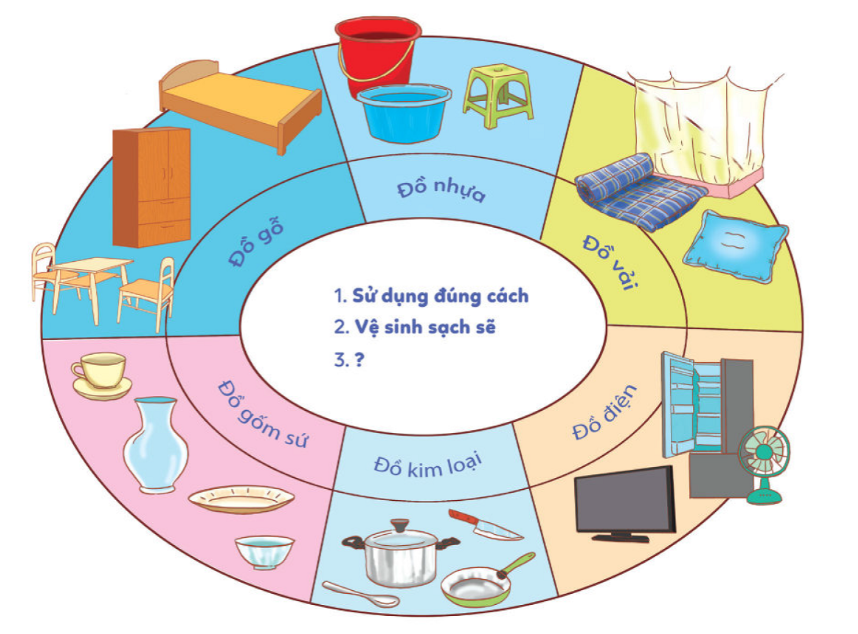 Lau rửa thường xuyên để tránh bị rỉ sét
Lau chùi thường xuyên để tránh bụi bẩn
Không để ở nơi có ánh nắng để tránh bị gãy, hỏng, bay màu.
Việc bảo quản đồ dùng gia đình mang đến lợi ích gì?
2
Bảo quản đồ dùng gia đình
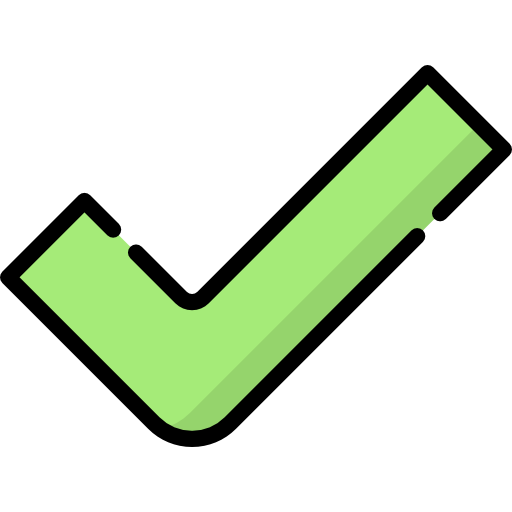 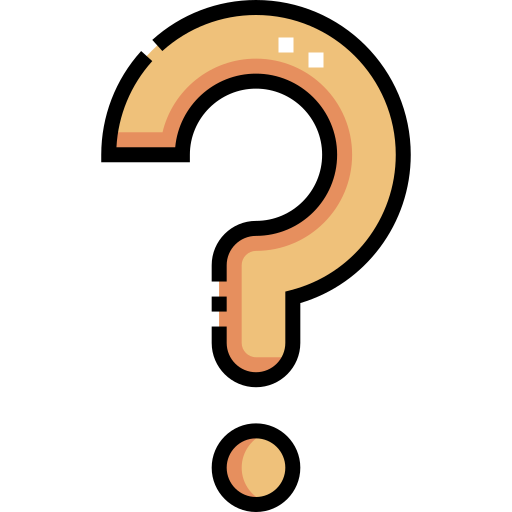 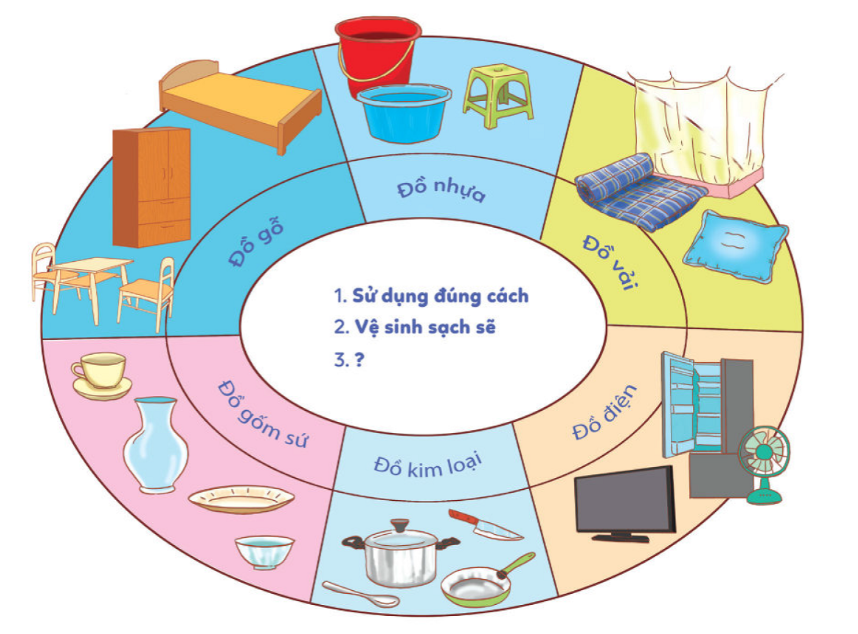 Việc bảo quản đồ dùng gia đình mang đến những lợi ích sử dụng đồ được lâu hơn, bền và mới hơn.
2
Bảo quản đồ dùng gia đình
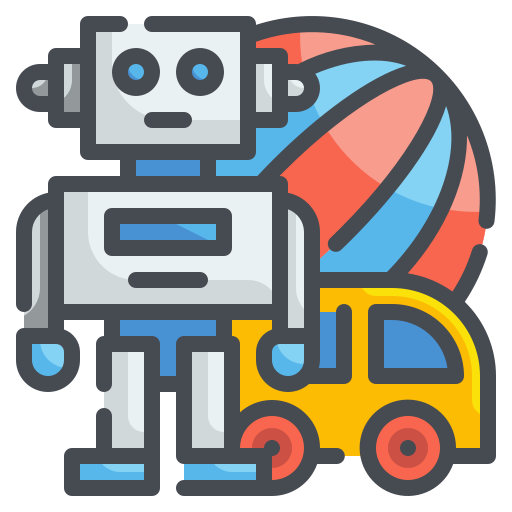 Đồ dùng phòng khách: 
Sắp xếp ngăn nắp, luôn giữ gìn bàn ghế, cốc chén,... sạch sẽ. 
Lau bụi bàn ghế, tủ,... ít nhất 1 tuần/lần (cùng mọi người trong gia đình) bằng vải mềm, ẩm. 
Những đồ dễ vỡ cần nhẹ tay, cẩn thận khi sử dụng.
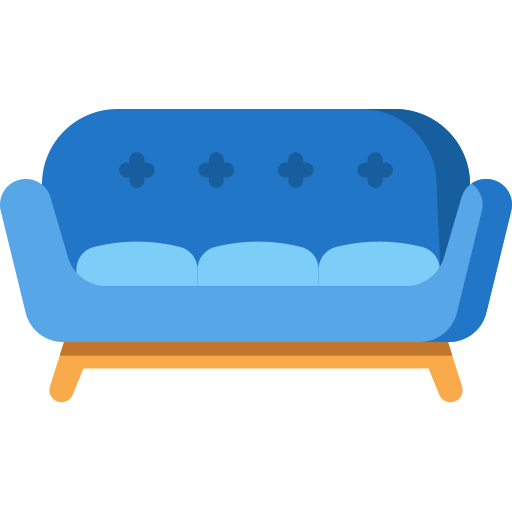 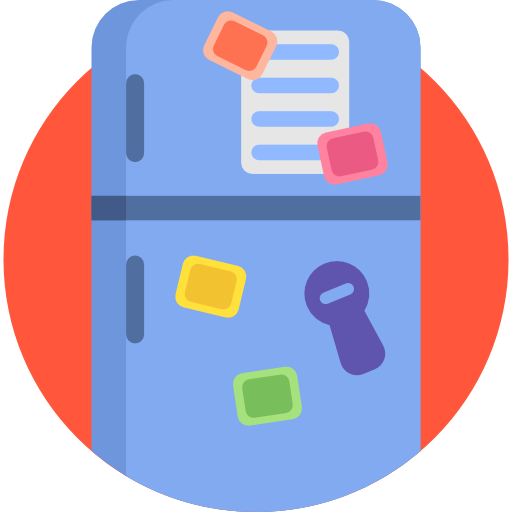 Đồ dùng phòng ngủ: Sắp xếp quần áo, chăn màn và các đồ dùng khác trong phòng ngăn nắp, gọn gàng.
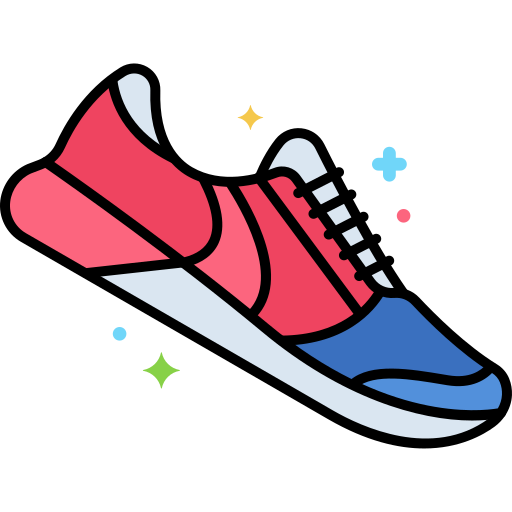 2
Bảo quản đồ dùng gia đình
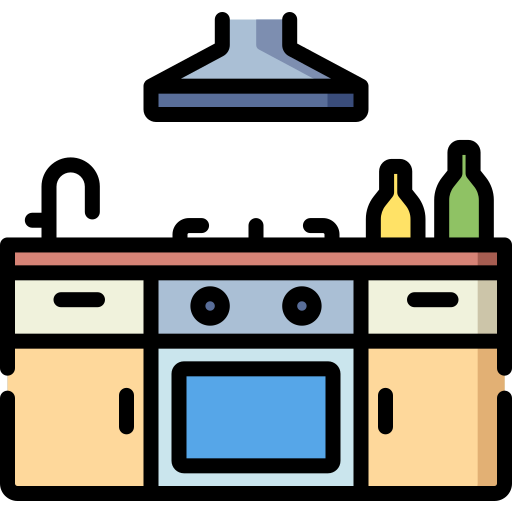 Đồ dùng phòng bếp: 
Sắp xếp ngăn nắp, gọn gàng, đúng vị trí; vệ sinh sạch sẽ sau khi sử dụng.
Không nên phơi đồ dùng bằng gỗ nơi có ánh nắng, gần nguồn điện.
Không nên sử dụng đổ nhựa để đựng các thức ăn nóng hoặc thức ăn nhiều dầu mỡ,...
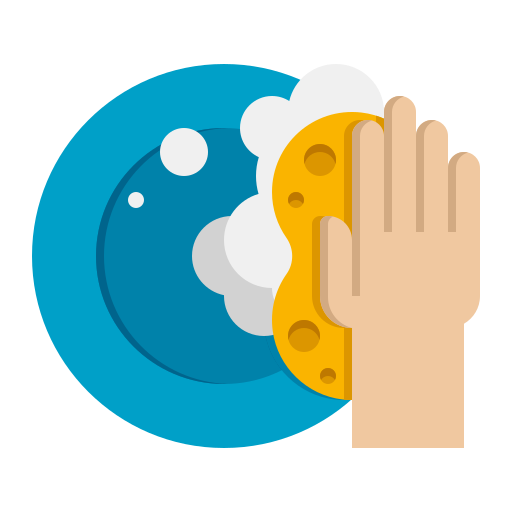 2
Bảo quản đồ dùng gia đình
Đồ dùng nhà vệ sinh: 
Thường xuyên lau, rửa nhà vệ sinh sạch sẽ, nhất là gương, chậu rửa mặt, bồn cầu. 
Sau khi tắm nên dùng chổi quét sạch nước trên sàn từ chỗ cao xuống chỗ thấp, nhất là chỗ nước đọng ở mép tường…
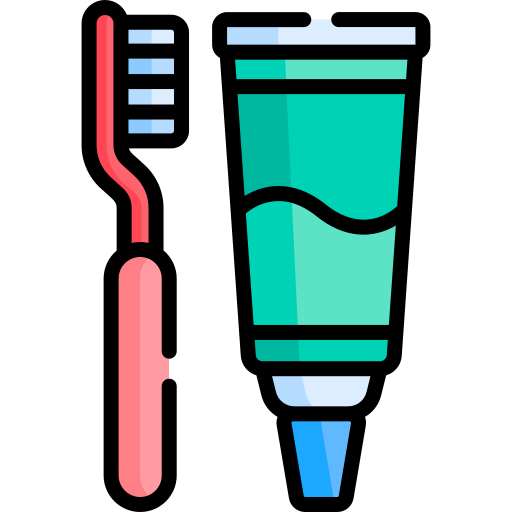 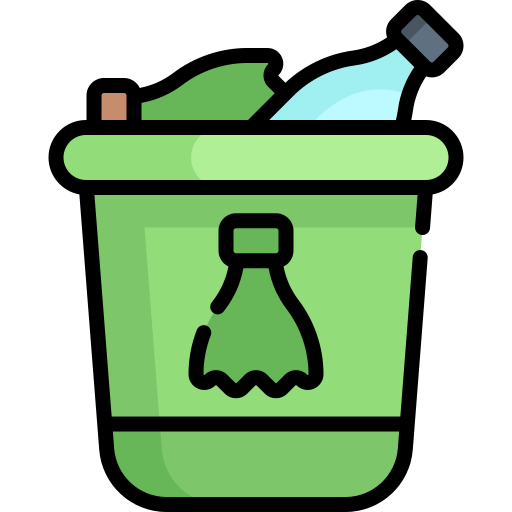 Ấn để đến trang sách
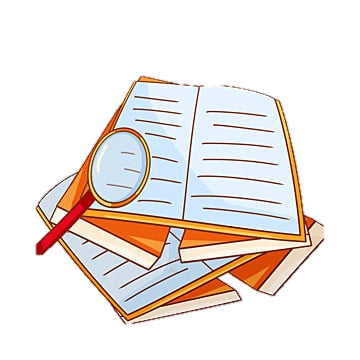 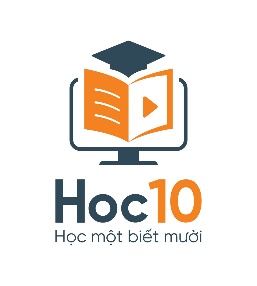 Cùng giúp ông chuẩn bị bữa tối nhé ^^
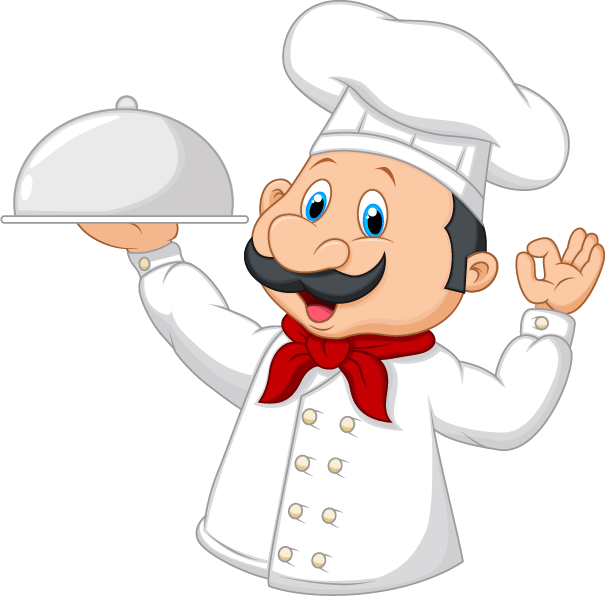 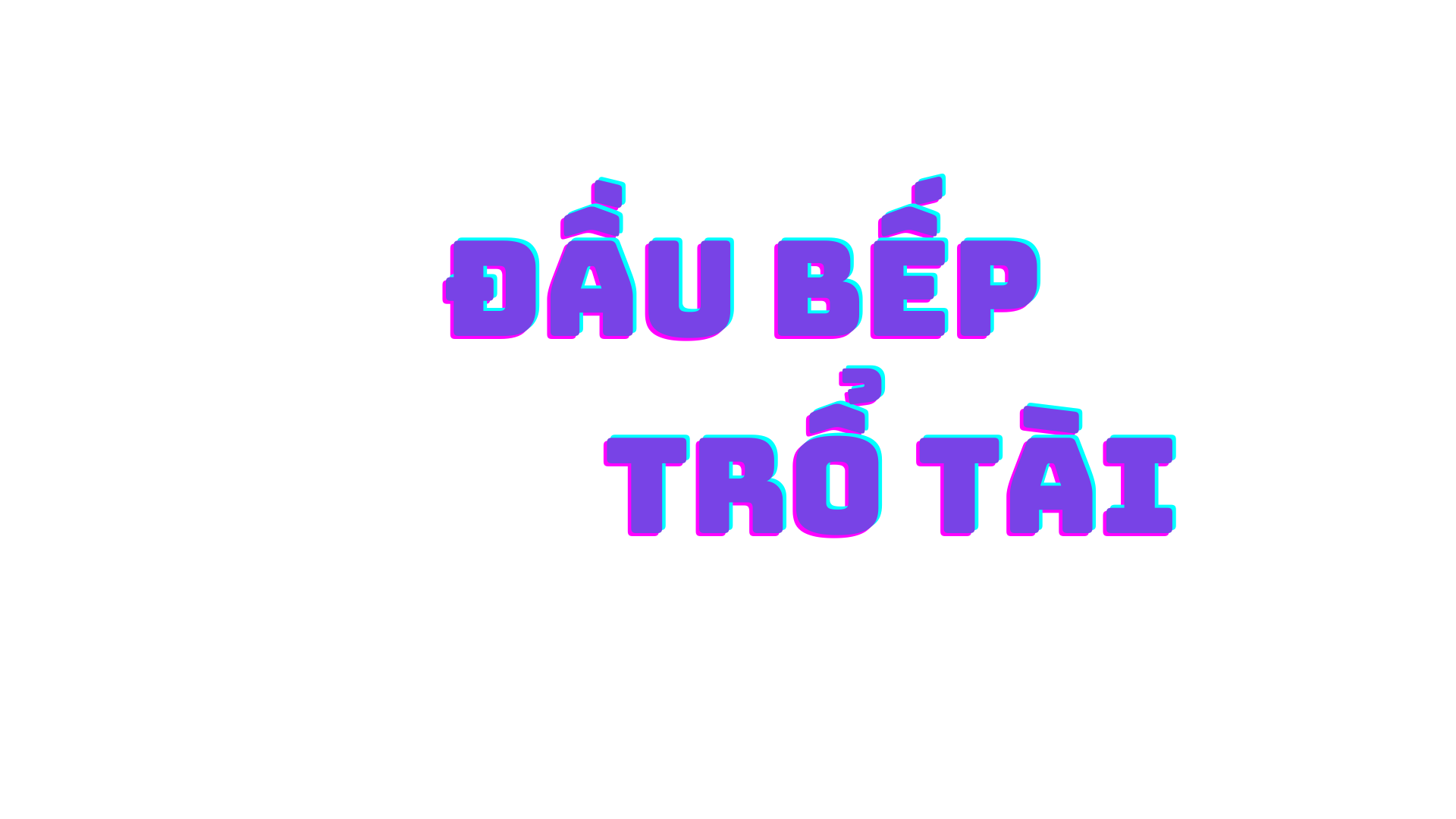 [Speaker Notes: GV click vào vị trí bất kì để bắt đầu trò chơi]
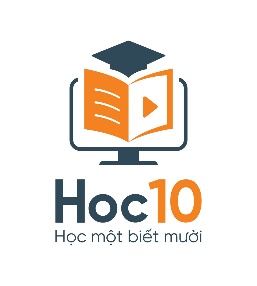 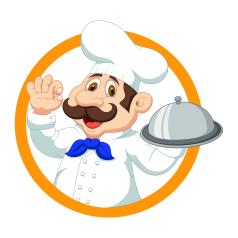 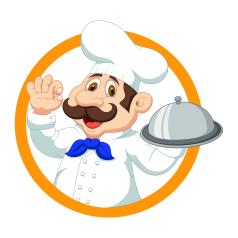 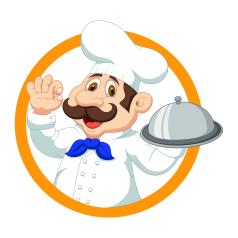 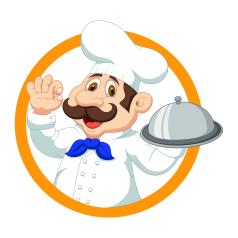 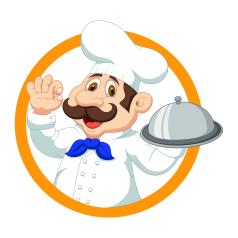 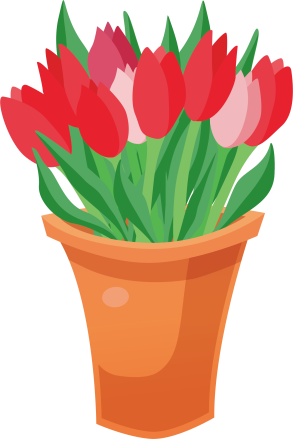 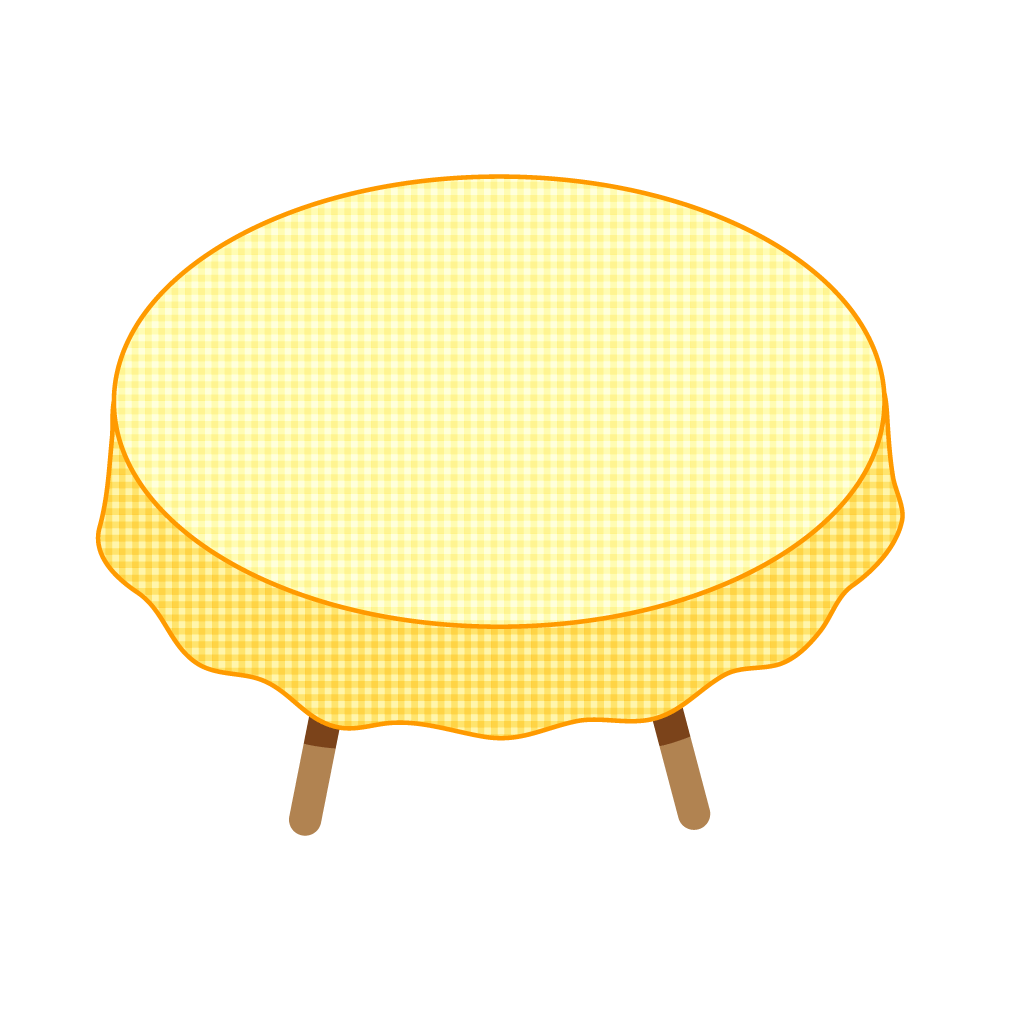 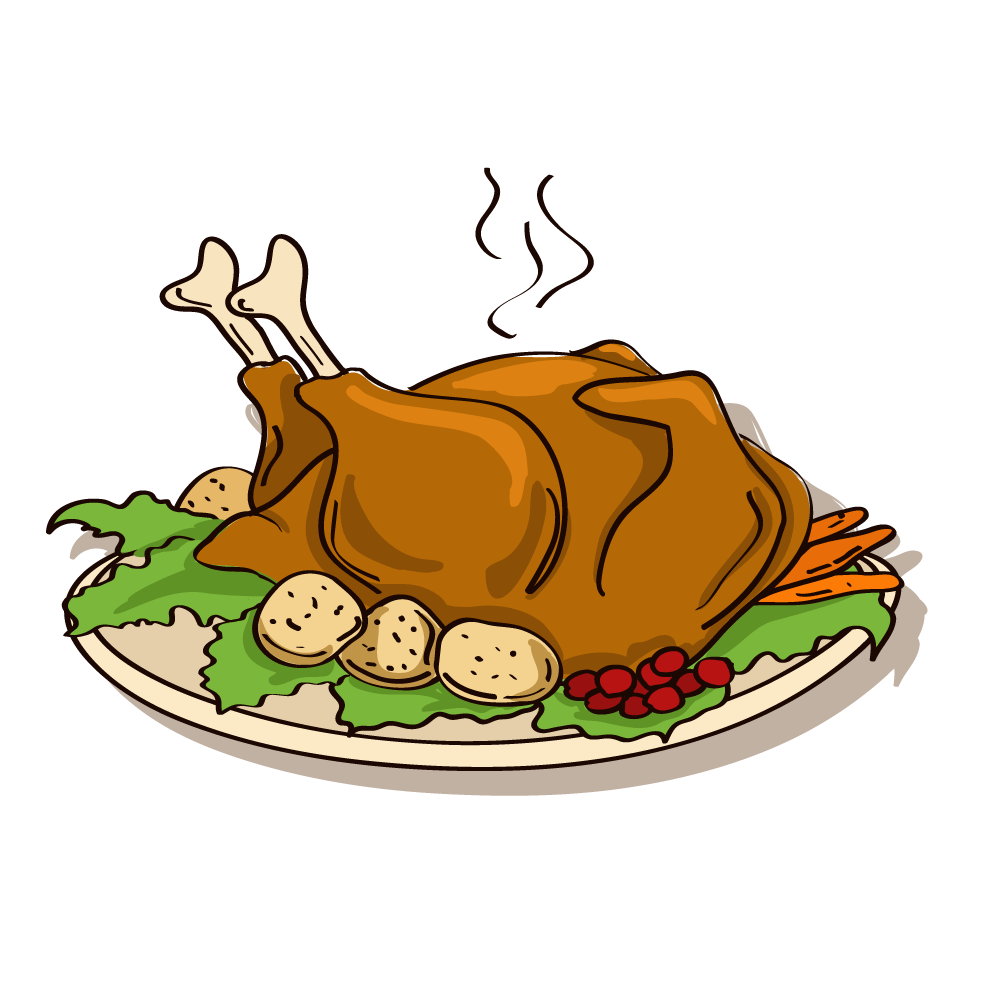 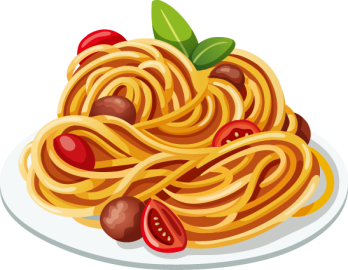 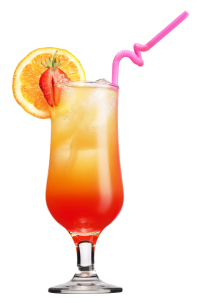 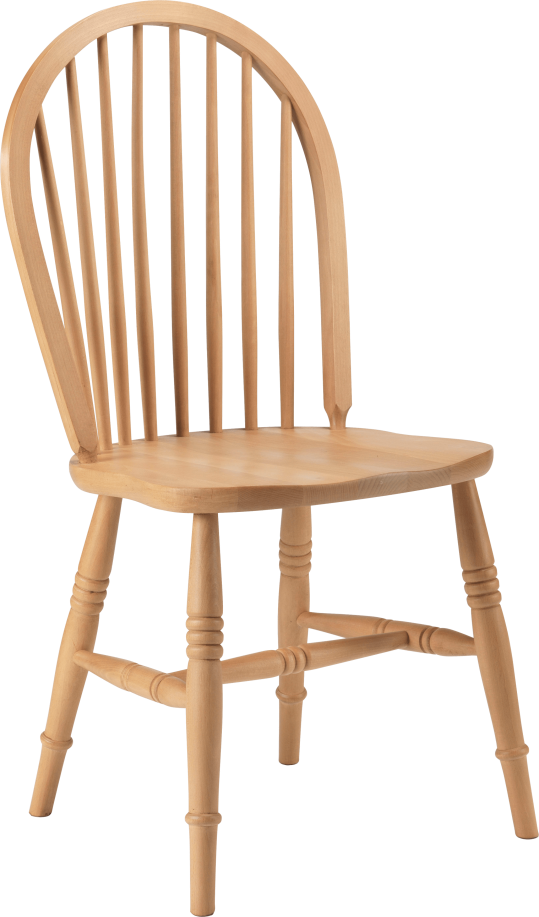 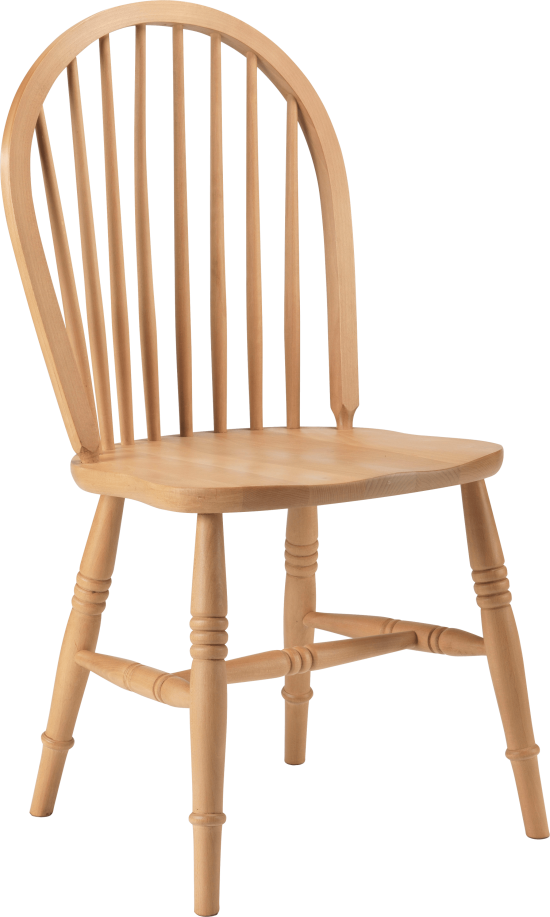 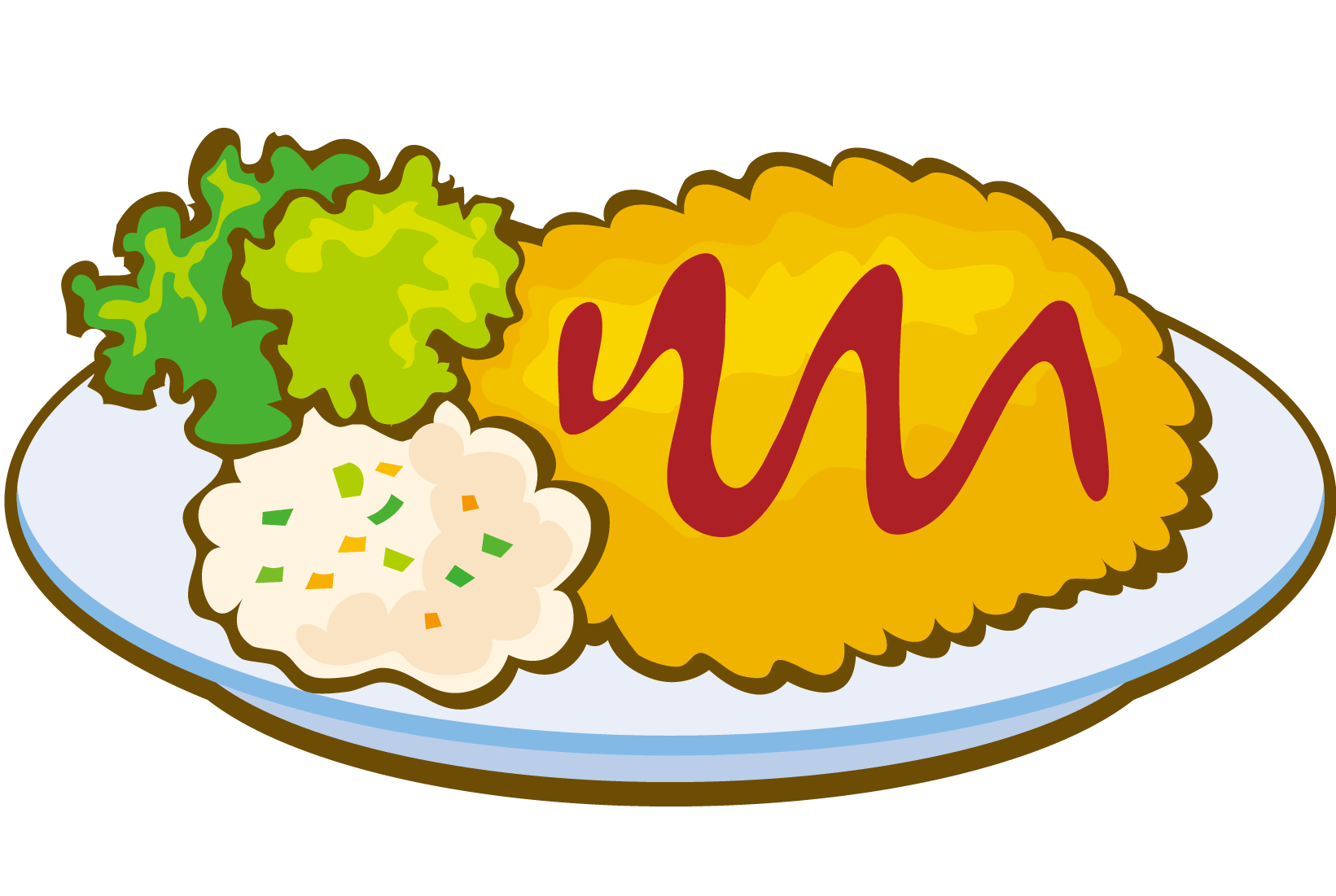 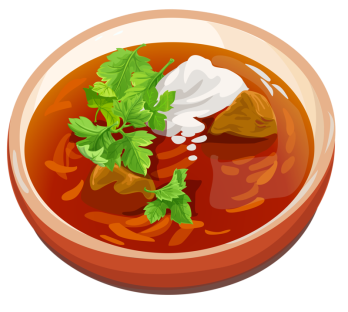 [Speaker Notes: Hướng dẫn: GV click vào hình đầu bếp để mở câu hỏi >> Sau khi HS đã trả lời đúng, GV click vào bàn ăn để hiện món ăn.
Sau khi hoàn thành tất cả các câu hỏi, GV click vào biểu tượng ngôi sao để chuyển đến nội dung học tiếp theo.]
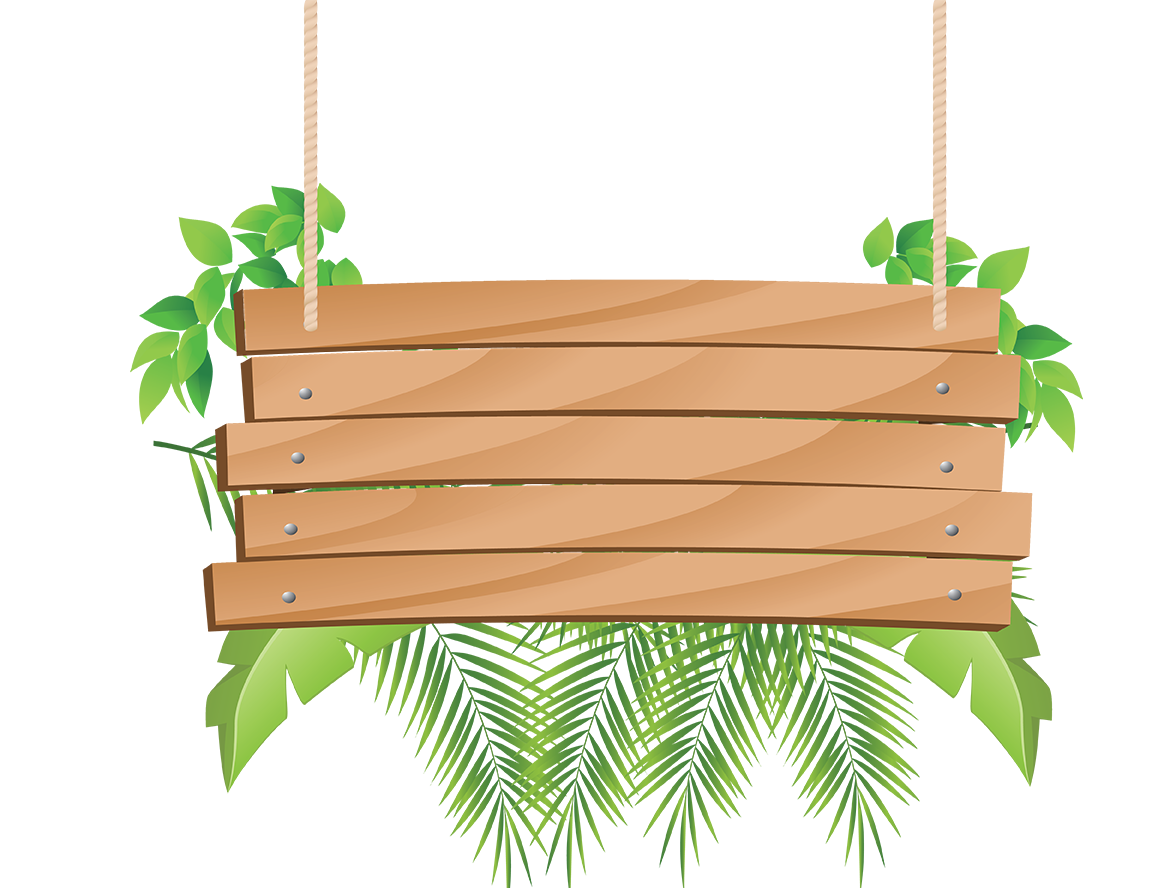 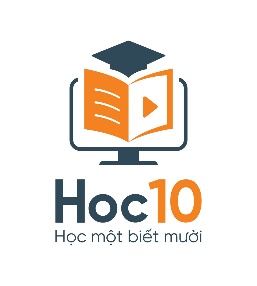 Câu 1: Em đồng tình hay không đồng tình với việc mở cửa tủ lạnh đứng cho mát.
HẾT GIỜ
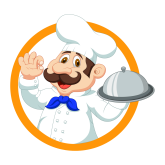 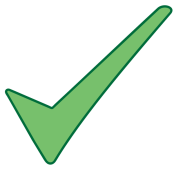 A
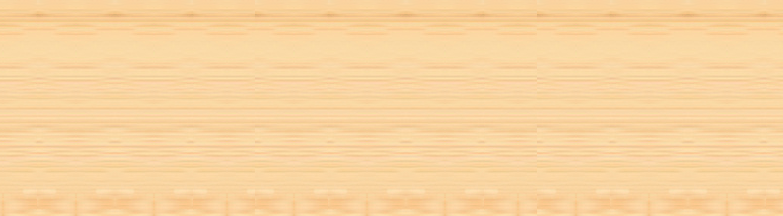 Không đồng tình
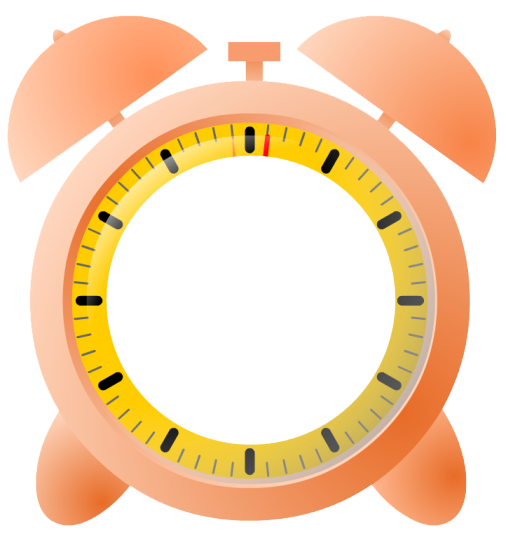 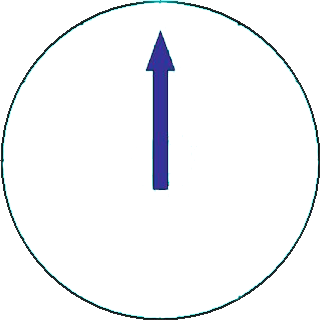 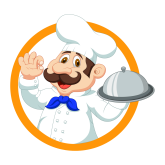 B
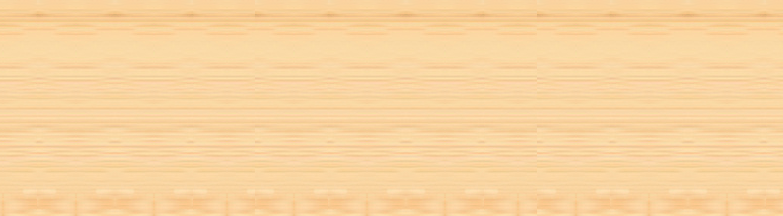 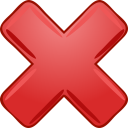 Đồng tình
[Speaker Notes: Hướng dẫn: GV click vào đồng hồ để bấm giờ >> Click vào chữ cái A, B, C, D để chọn đáp án đúng >> Click vào ngôi sao để trở về bàn ăn.]
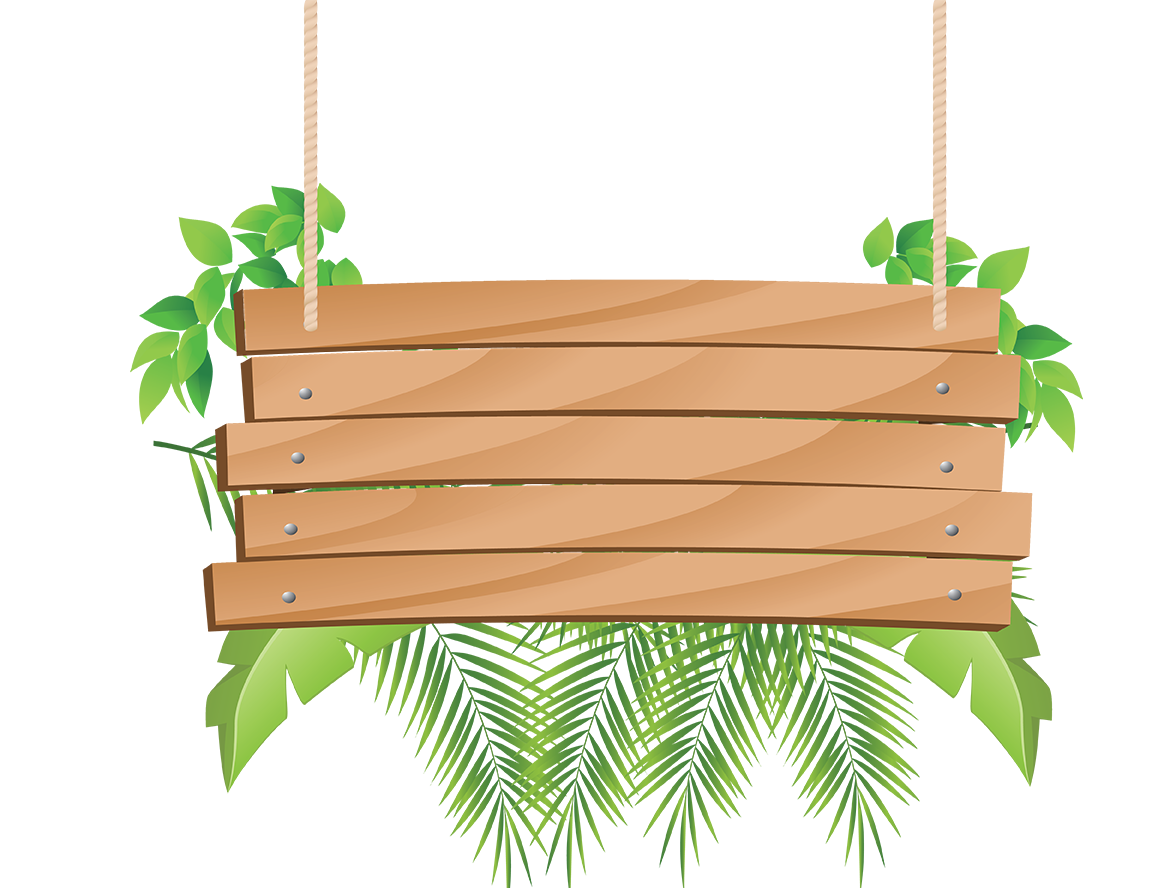 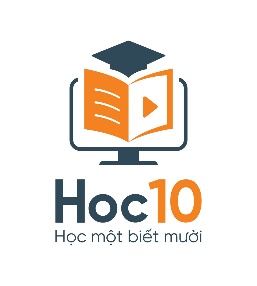 Câu 2: Em đồng tình hay không đồng tình với việc tắt ti vi khi không sử dụng.
HẾT GIỜ
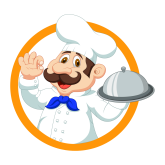 A
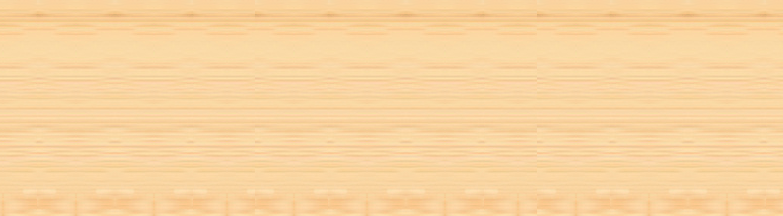 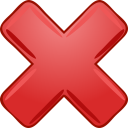 Không đồng tình
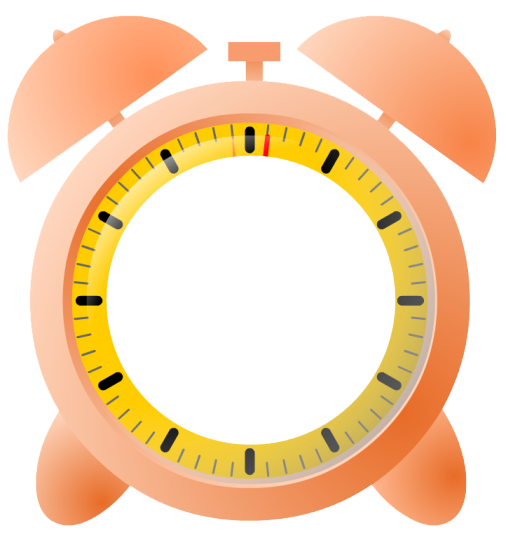 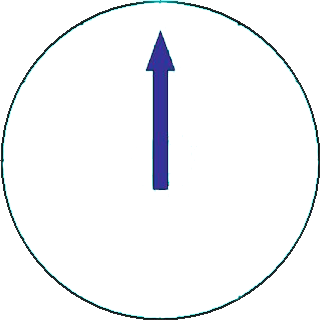 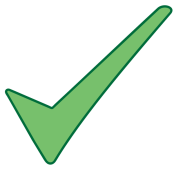 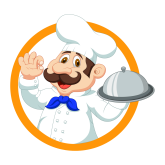 B
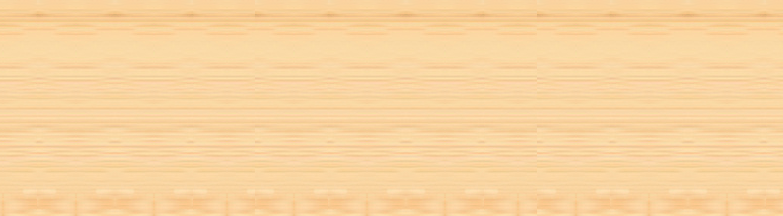 Đồng tình
[Speaker Notes: Hướng dẫn: GV click vào đồng hồ để bấm giờ >> Click vào chữ cái A, B, C, D để chọn đáp án đúng >> Click vào ngôi sao để trở về bàn ăn.]
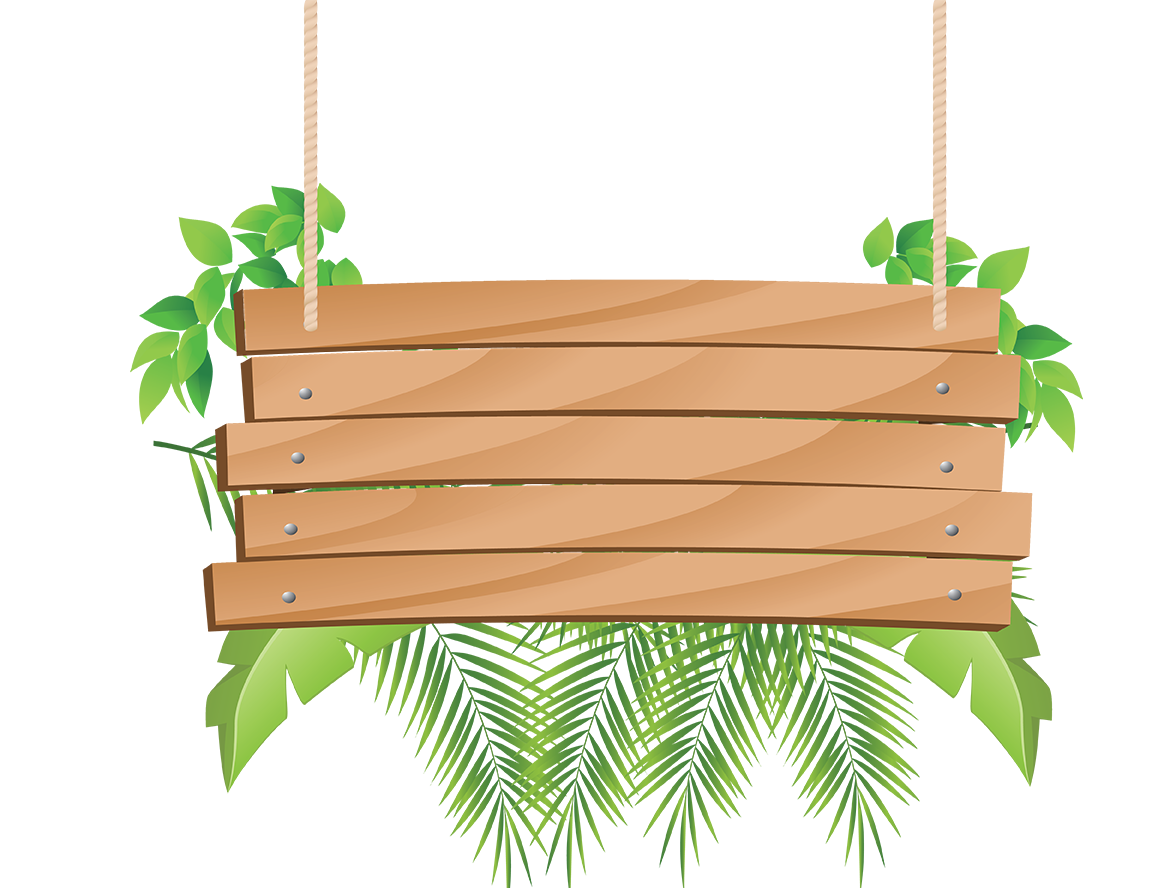 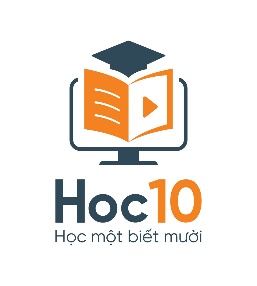 Câu 3: Em đồng tình hay không đồng tình với việc thả giấy, rác vào bồn vệ sinh.
HẾT GIỜ
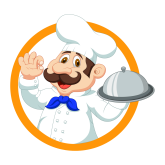 A
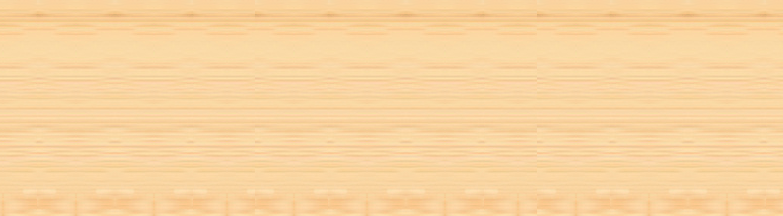 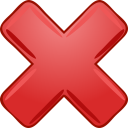 Đồng tình
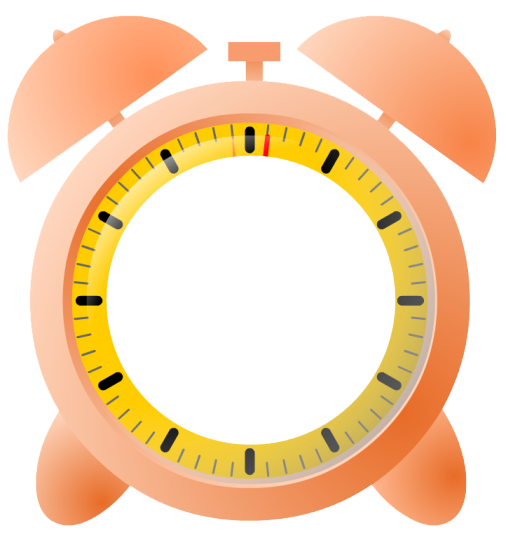 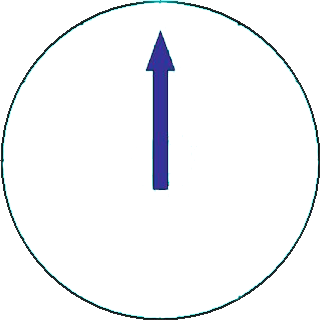 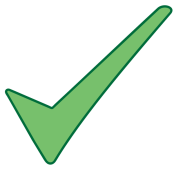 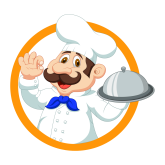 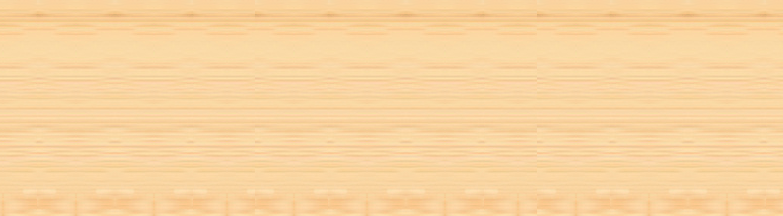 Không đồng tình
B
[Speaker Notes: Hướng dẫn: GV click vào đồng hồ để bấm giờ >> Click vào chữ cái A, B, C, D để chọn đáp án đúng >> Click vào ngôi sao để trở về bàn ăn.]
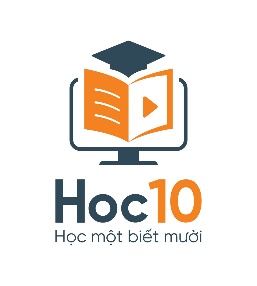 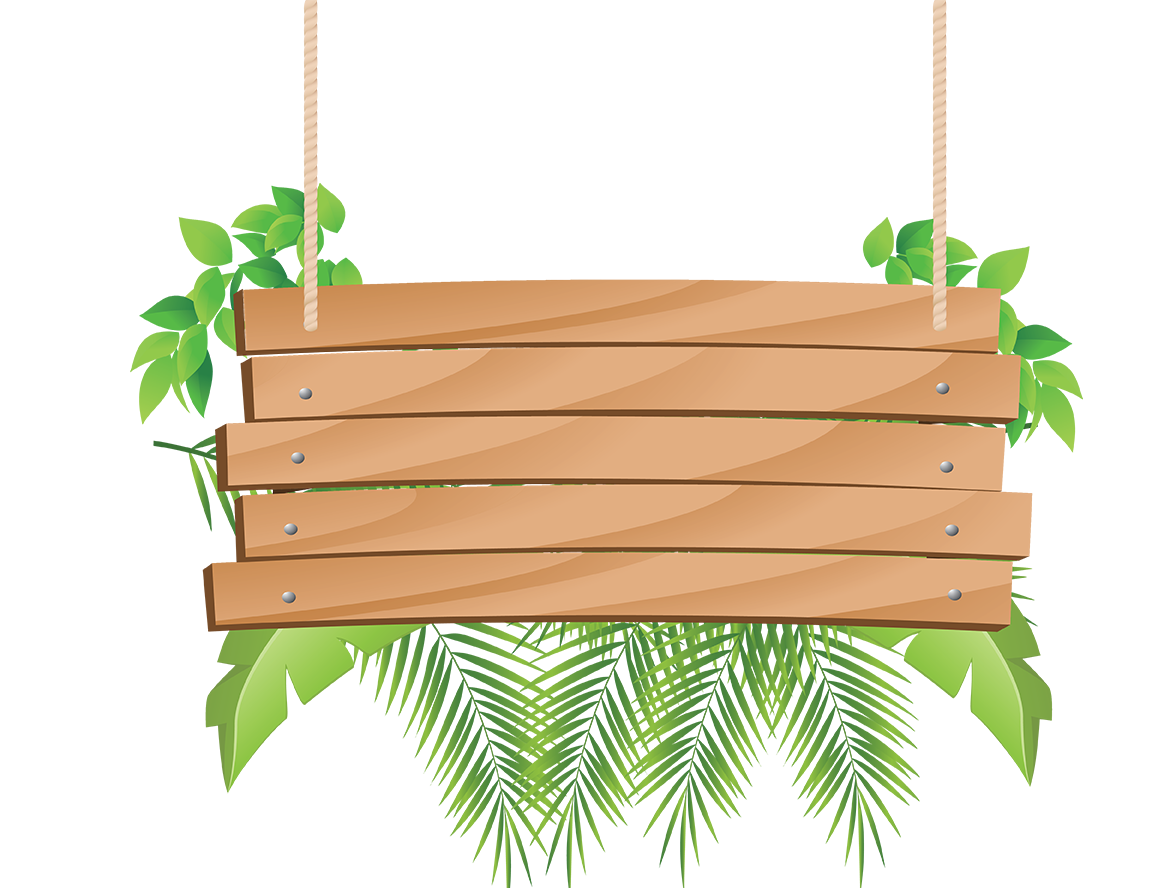 Câu 4: Em đồng tình hay không đồng tình với việc vẽ lên giường, tủ.
HẾT GIỜ
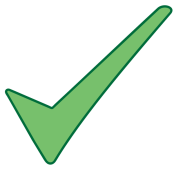 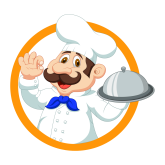 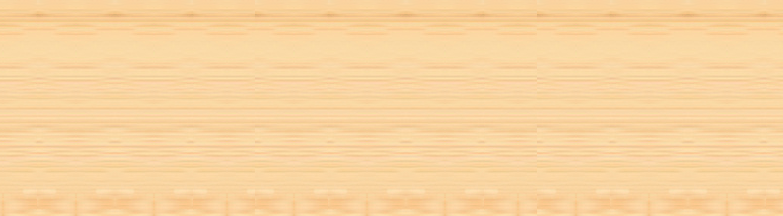 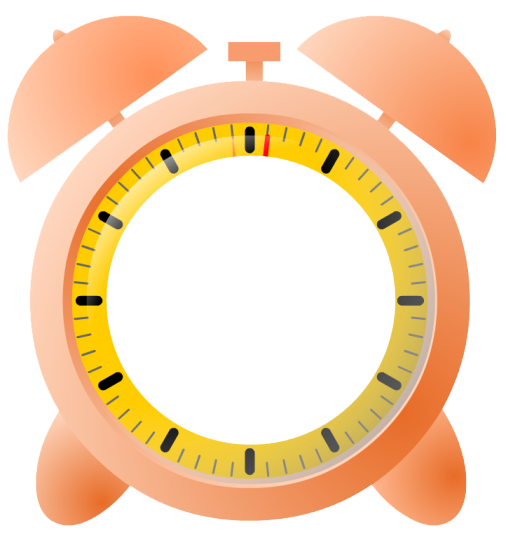 A
Không đồng tình
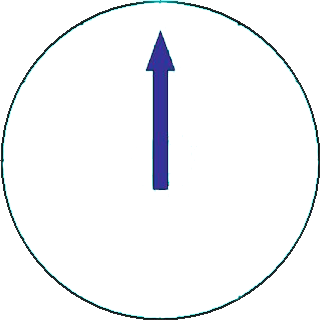 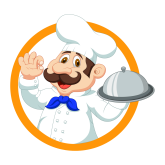 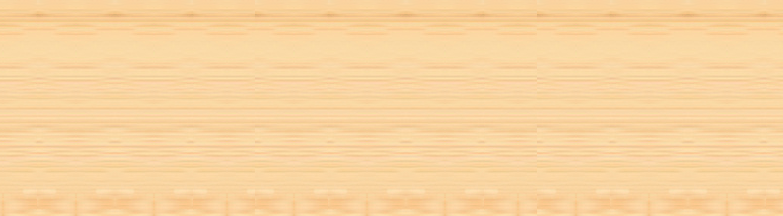 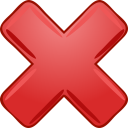 B
Đồng tình
[Speaker Notes: Hướng dẫn: GV click vào đồng hồ để bấm giờ >> Click vào chữ cái A, B, C, D để chọn đáp án đúng >> Click vào ngôi sao để trở về bàn ăn.]
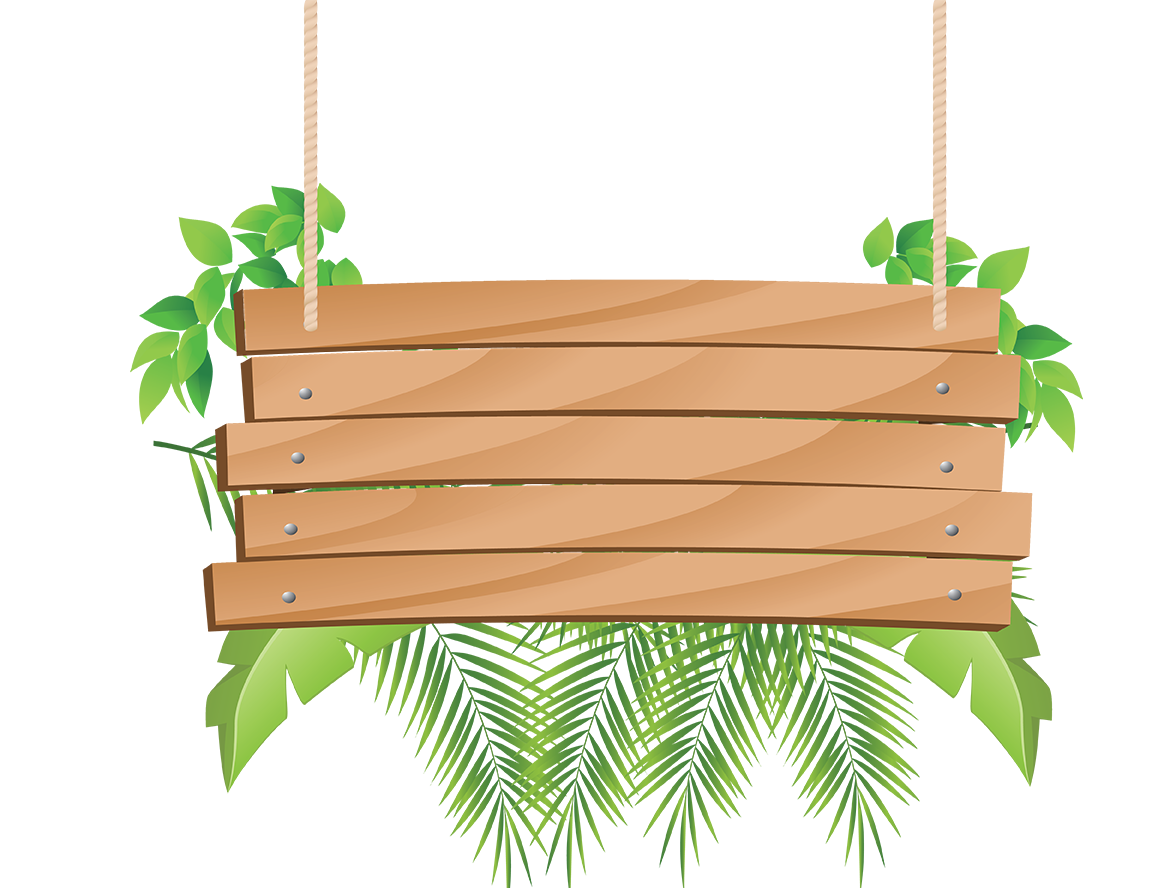 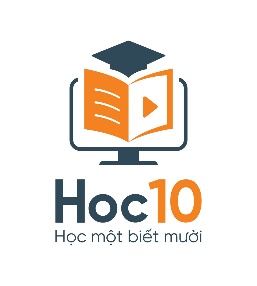 Câu 5: Em đồng tình hay không đồng tình với việc rửa và cất gọn cốc sau khi sử dụng.
HẾT GIỜ
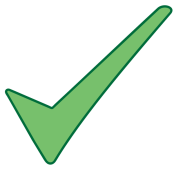 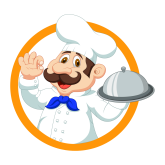 Đồng tình
A
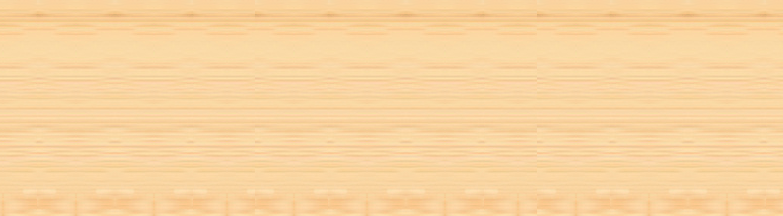 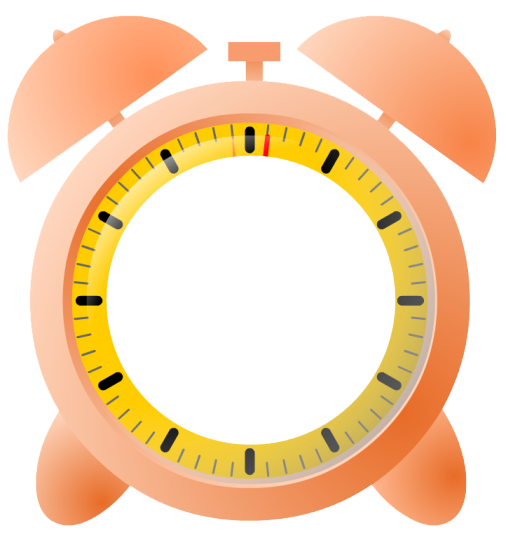 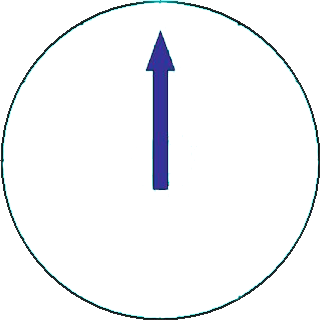 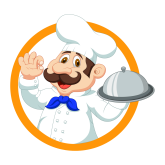 B
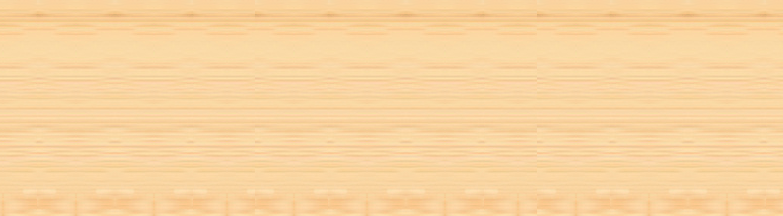 Không đồng tình
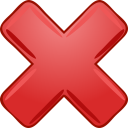 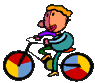 [Speaker Notes: Hướng dẫn: GV click vào đồng hồ để bấm giờ >> Click vào chữ cái A, B, C, D để chọn đáp án đúng >> Click vào ngôi sao để trở về bàn ăn.]
BÀI TẬP 2
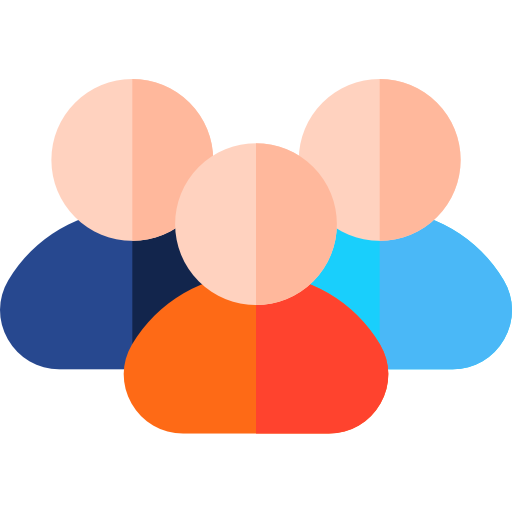 Thảo luận nhóm, tìm ra cách để xử lí các tình huống sau:
N1,3
N2,4
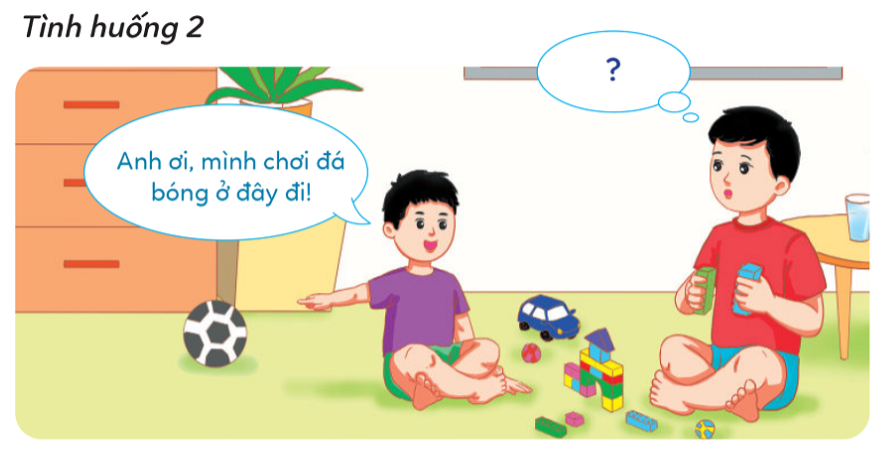 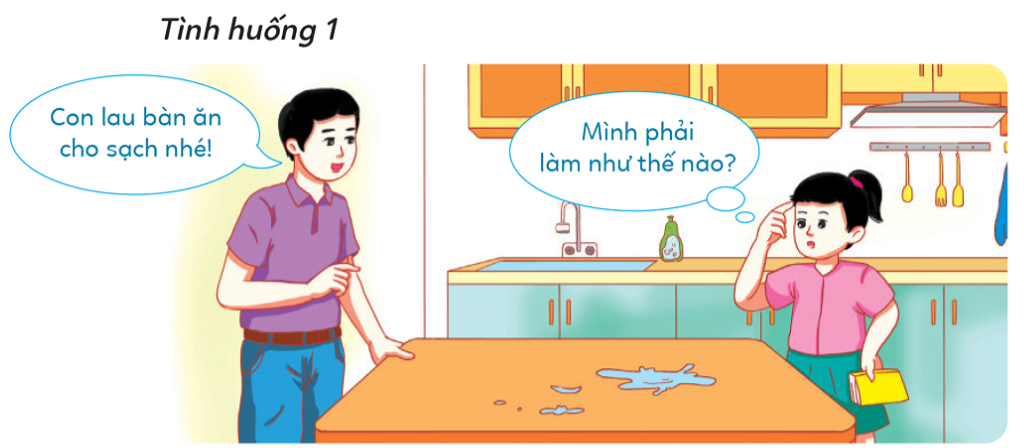 BÀI TẬP 3
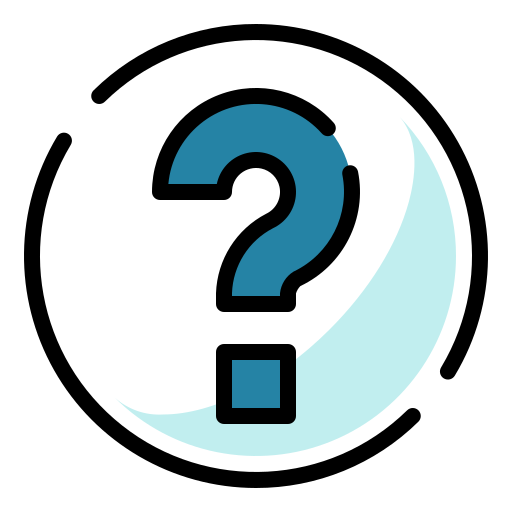 Chia sẻ về những việc em đã và sẽ làm để bảo quản đồ dùng gia đình.
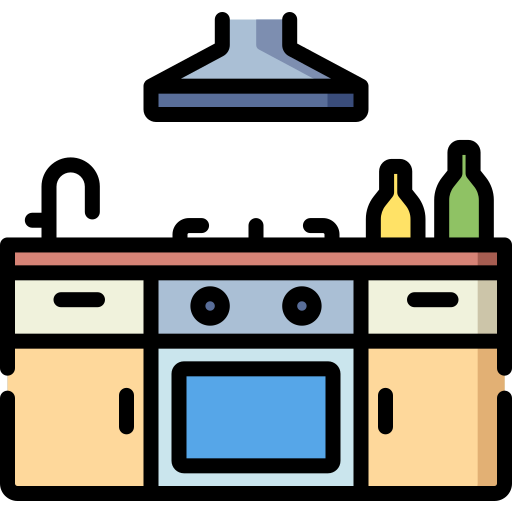 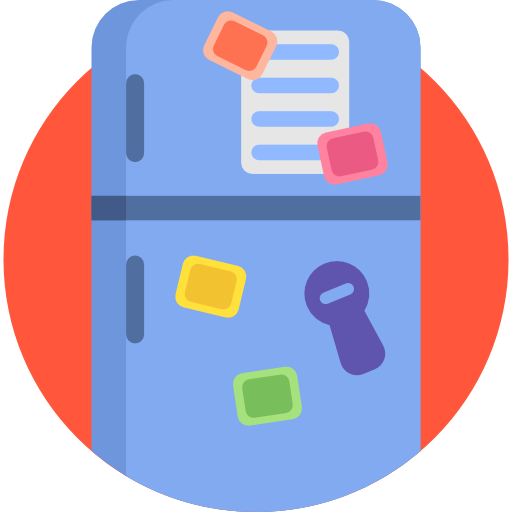 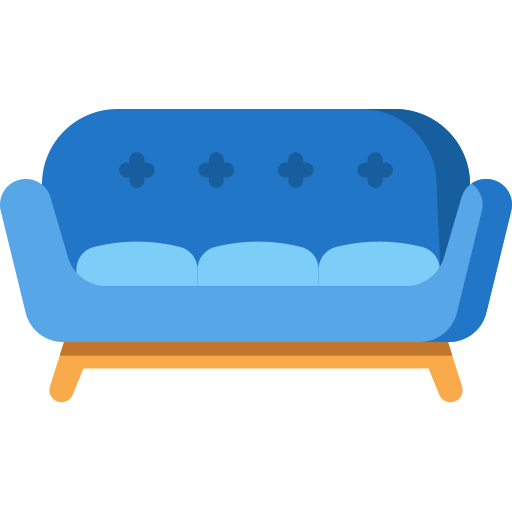 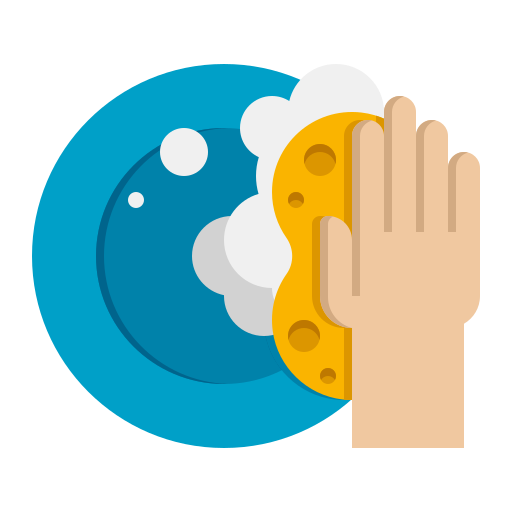 Ấn để đến trang sách
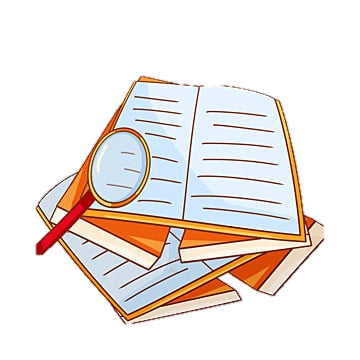 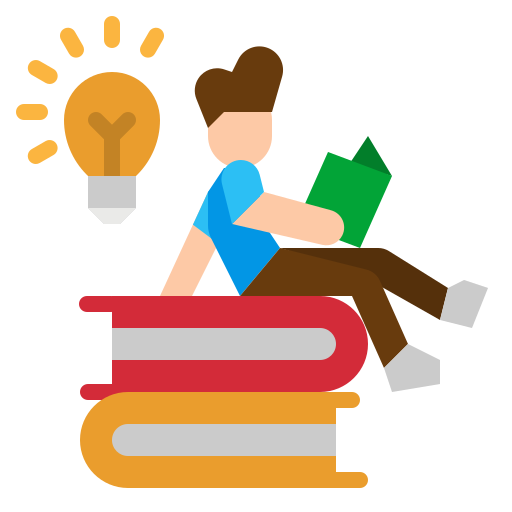 Thực hành việc rửa và cất gọn bát đĩa
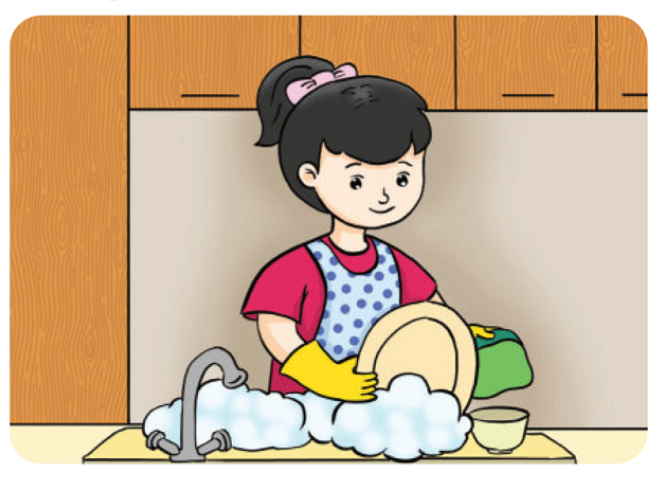 1
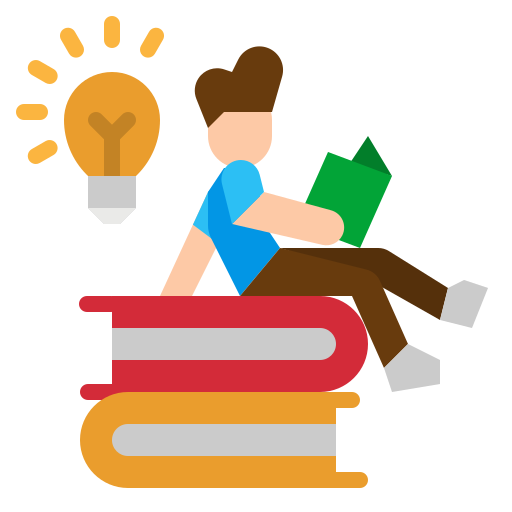 Cùng người thân lau dọn, sắp xếp lại các đồ dùng trong nhà.
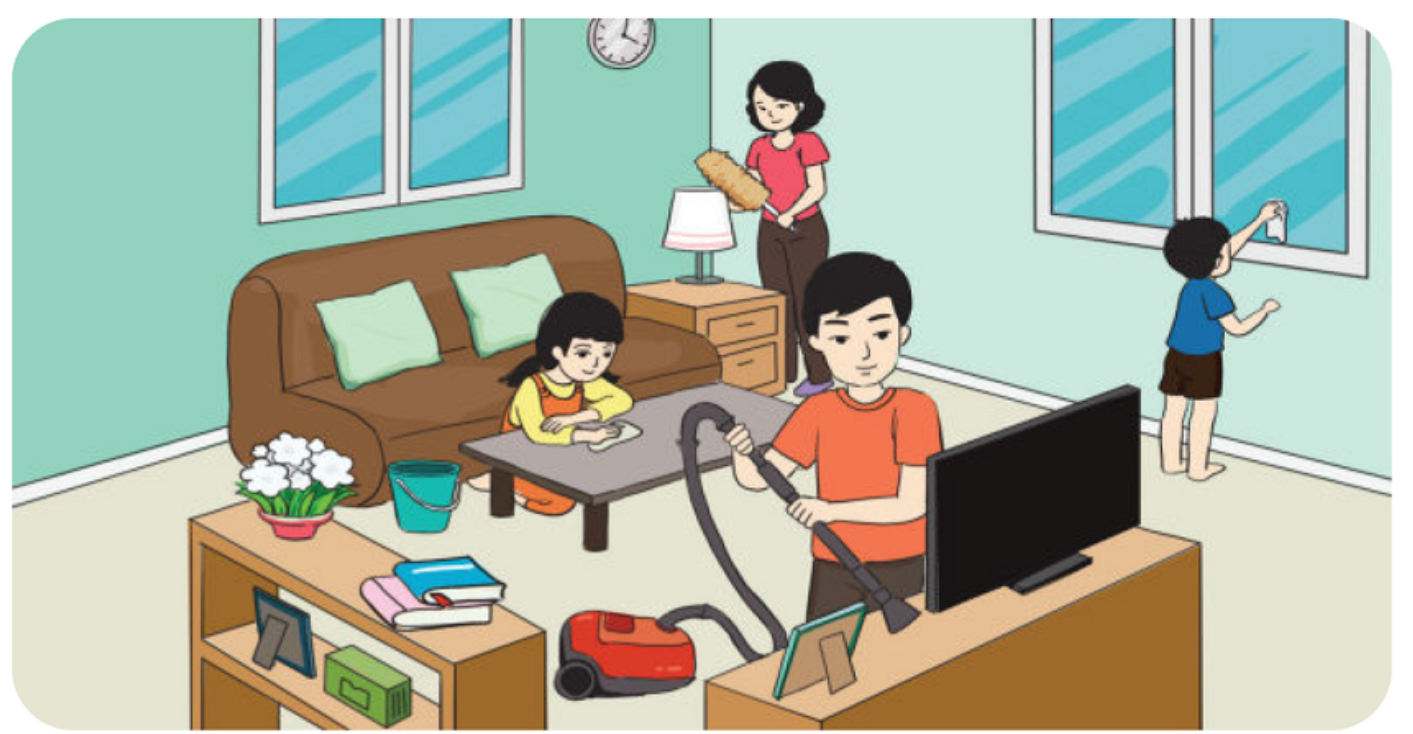 2
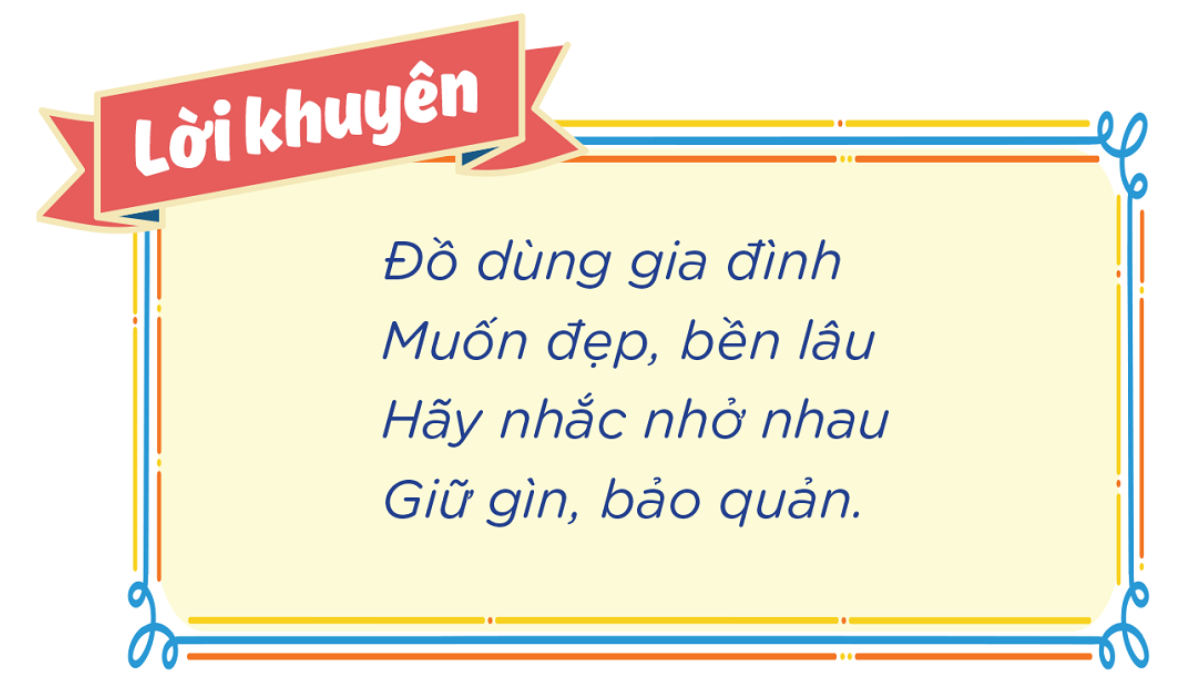 Để kết nối cộng đồng giáo viên và nhận thêm nhiều tài liệu giảng dạy, 
mời quý thầy cô tham gia Group Facebook
theo đường link:
Hoc10 – Đồng hành cùng giáo viên tiểu học
Hoặc truy cập qua QR code
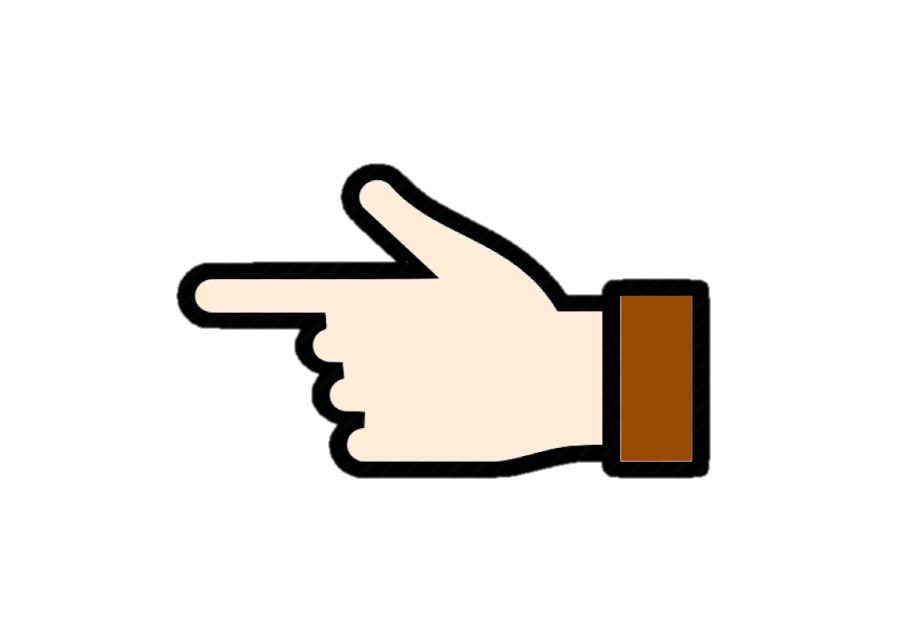 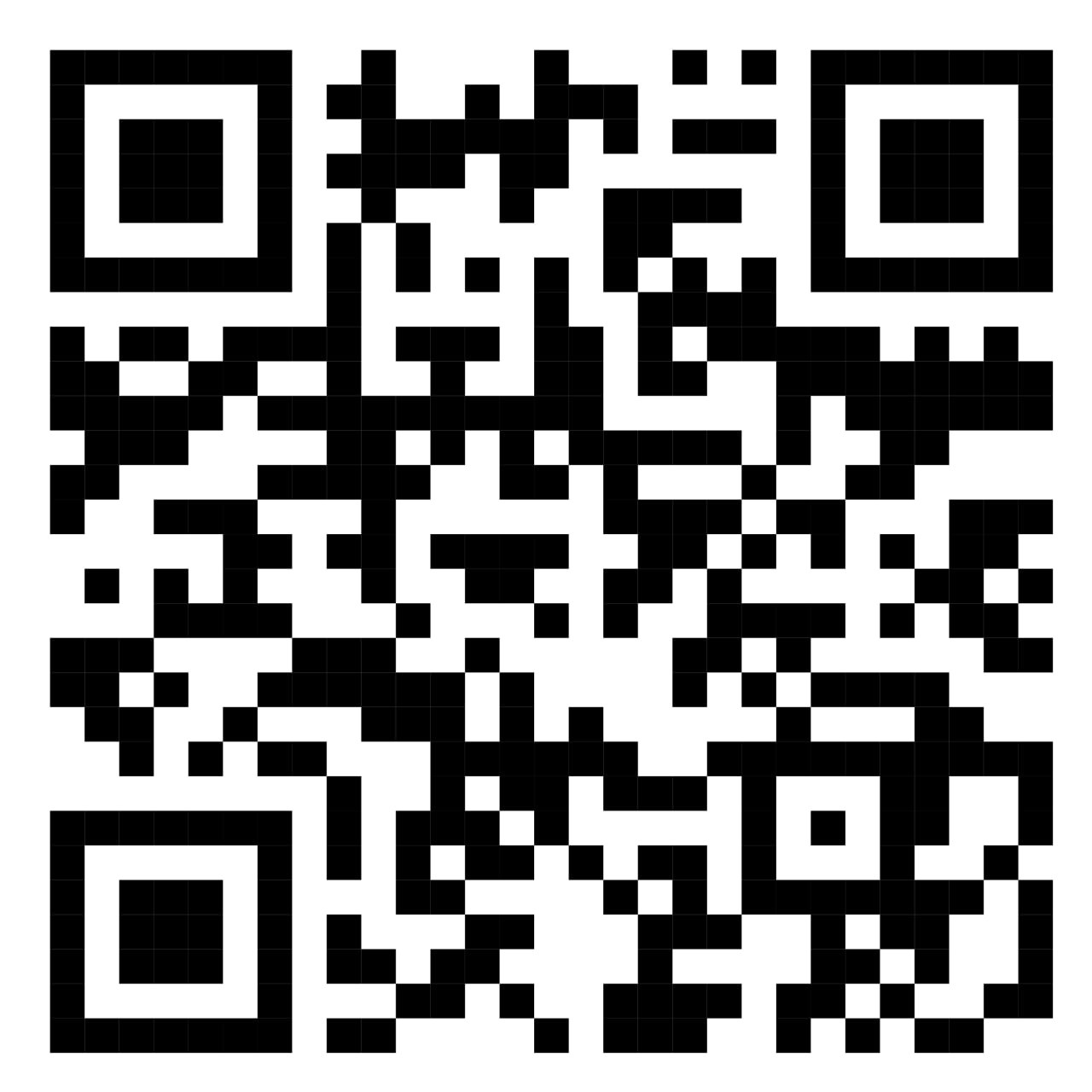